Mark Michael,  Dipl.-Ing.                                                                                 www.markmichael.eu

Education
2010 - 2014     University of Luxembourg
                         PhD at the Department of Thermo-/ Fluid Dynamics, FSTC

                         Degree Thesis
                         - A Discrete Approach to Describe the Kinematics between Snow and a Tire Tread
       
2003 - 2009     University of Rostock
                         Dipl.-Ing. (MSc) in Mechanical Engineering, Structure and Fluid Mechanics

                         Degree Thesis
                         - Determination of the Wake Structure and Surface Forces in the Flow around an Undulating Bluff Body by
                           means of Direct Numerical Simulation

Employer
2010- 2014      University of Luxembourg
        Inutech GmbH Nürnberg,  Germany
2012                IRSTEA Grenoble, France
2008 - 2009     Institute of Fluid Mechanics, University of Rostock , Germany
2007 - 2008     Institute of  Machine Dynamics, University of Rostock , Germany
2006 - 2007     MAN DIESEL SE, Turbocharger Engineering Development,  Augsburg , Germany
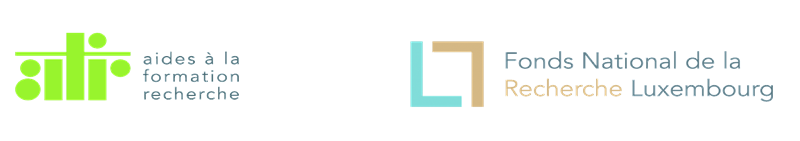 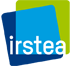 A DISCRETE APPROACH TO DESCRIBE THE KINEMATICS BETWEEN SNOW AND A TIRE TREAD
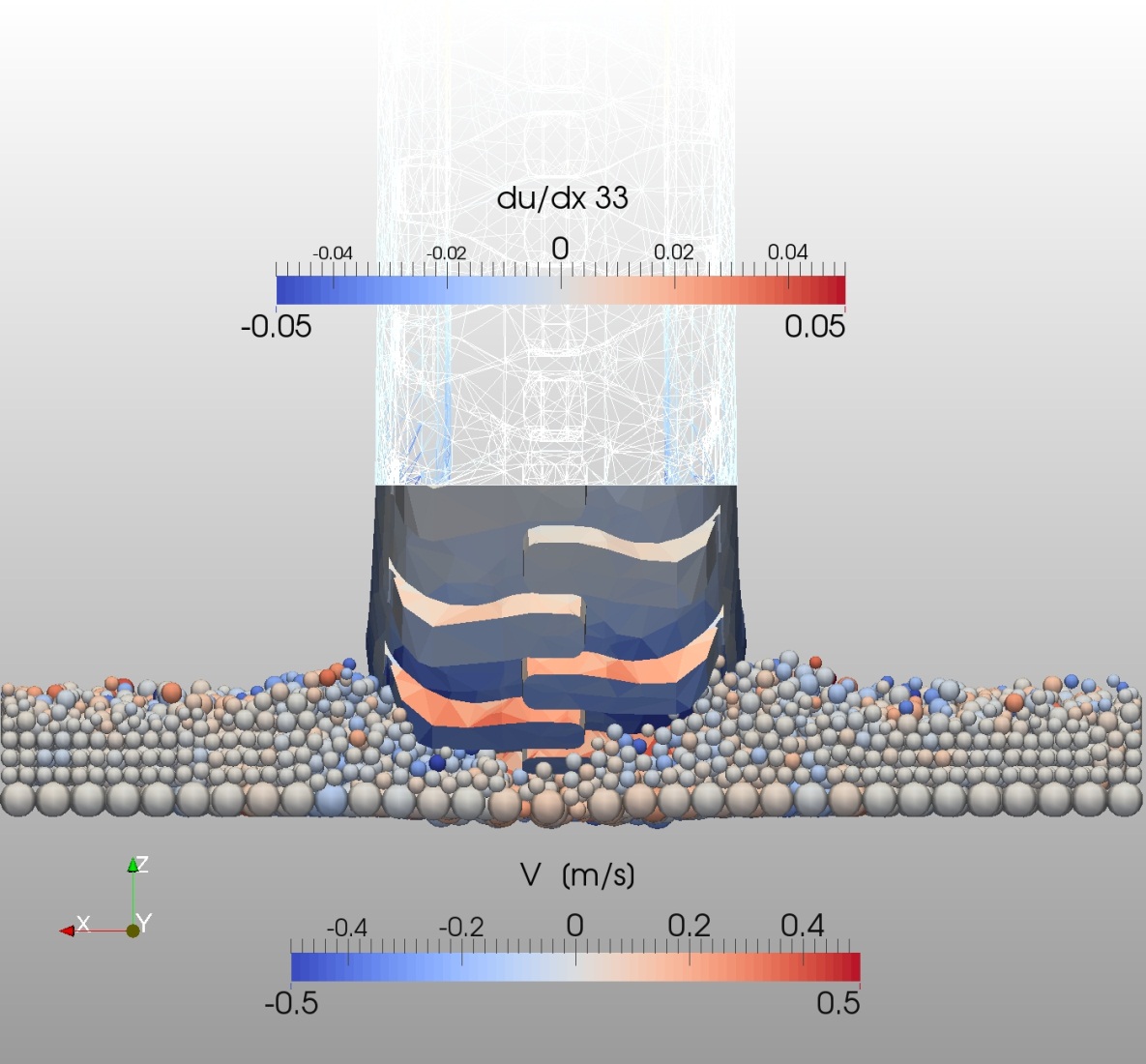 MARK MICHAEL – XDEM.DE – ERLANGEN 2014
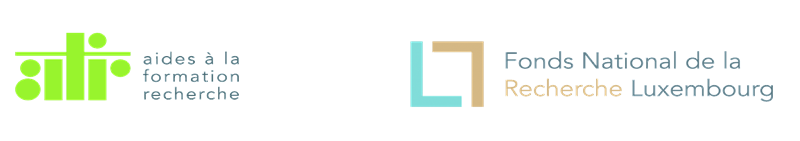 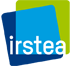 MOTIVATION
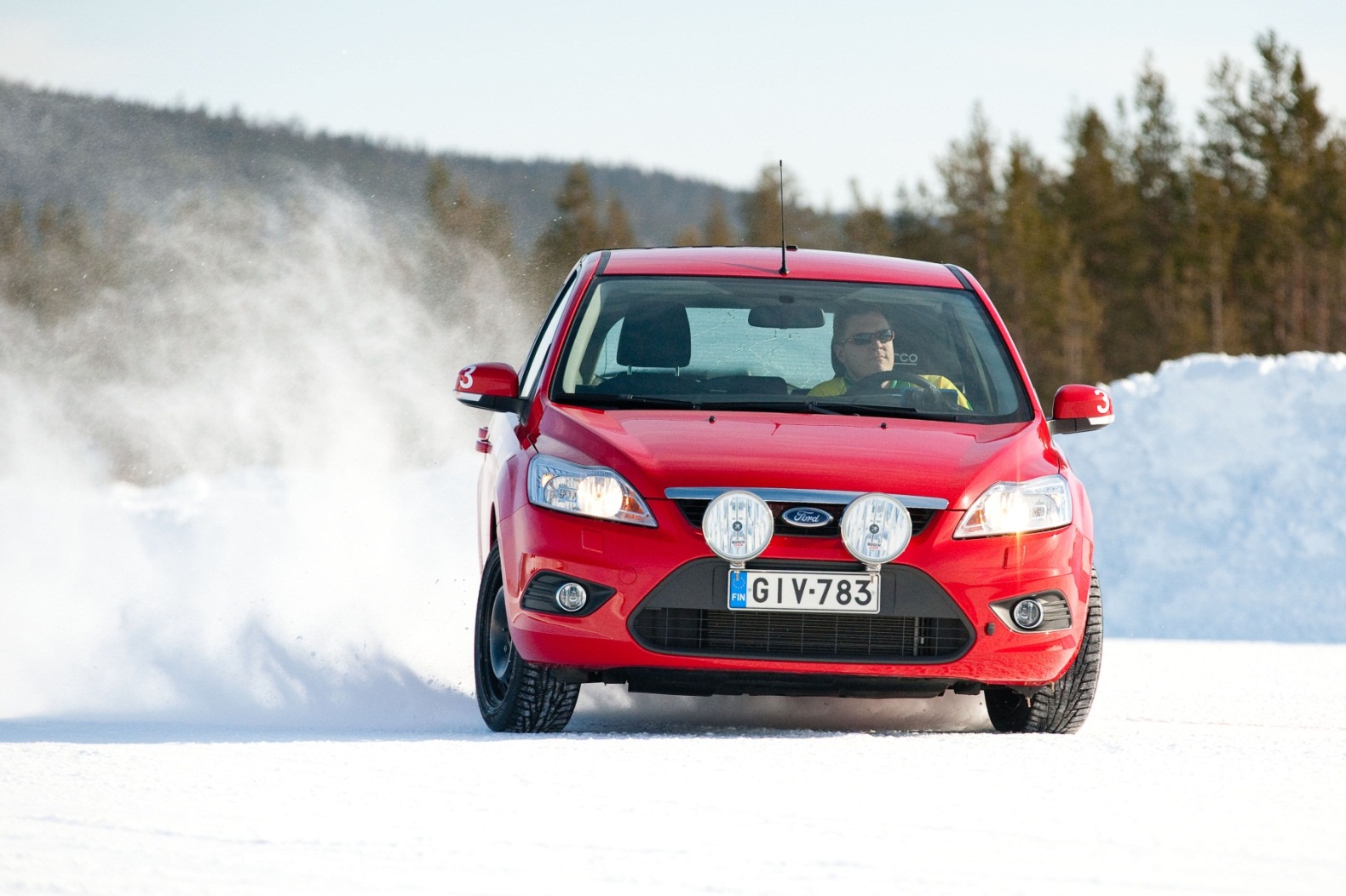 A simulation technique that describes the interaction between a tire tread and a snow covered road
Image Source: Test World Oy,  Ivalo (Finland)       www.testworld.fi
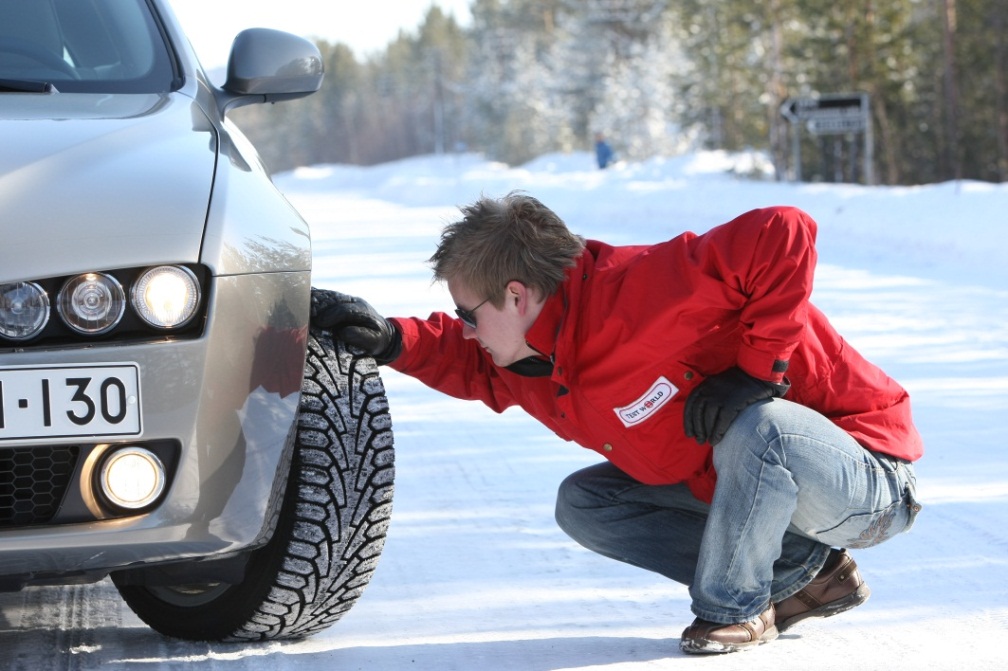 Ranges of Interest
Snow Temperature 	-30 to 0oC
  Snow Density 		200 to 600 kg/m3 
  Impact Velocity 		10-3 to 101 m/s
   Applied Loads   	 	104 to 107 Pa
MARK MICHAEL – XDEM.DE – ERLANGEN 2014
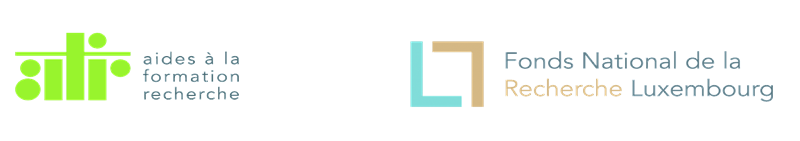 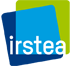 TREAD – SNOW TRACTION MECHANISM
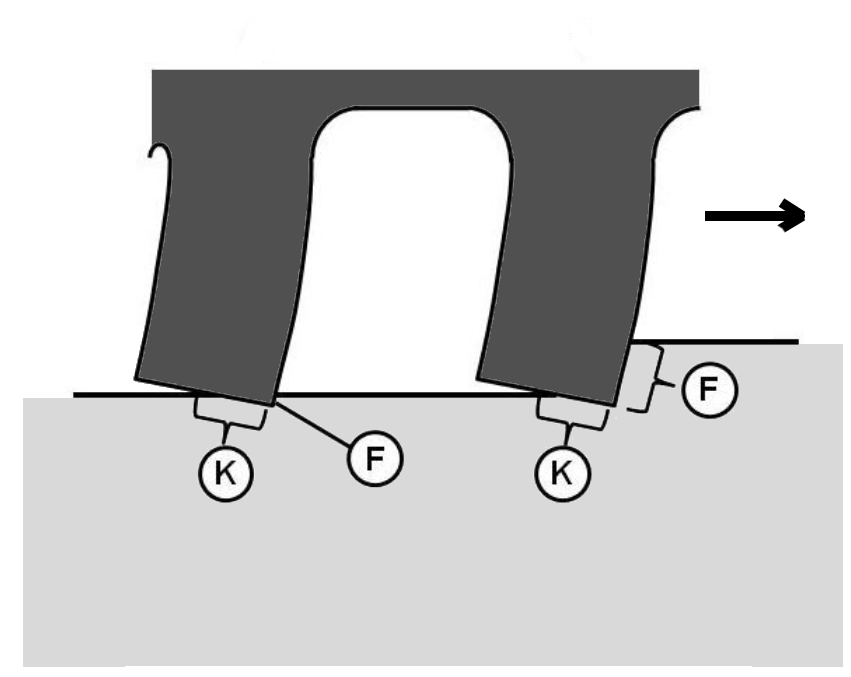 Force Transmission
  (K):  Form closure
  (F):  Rubber – snow friction

Interlocking
  Compaction of snow inside tread
  slots increases shear resistance
Correlation of enclosed area and friction coefficient
Giessler (2007)
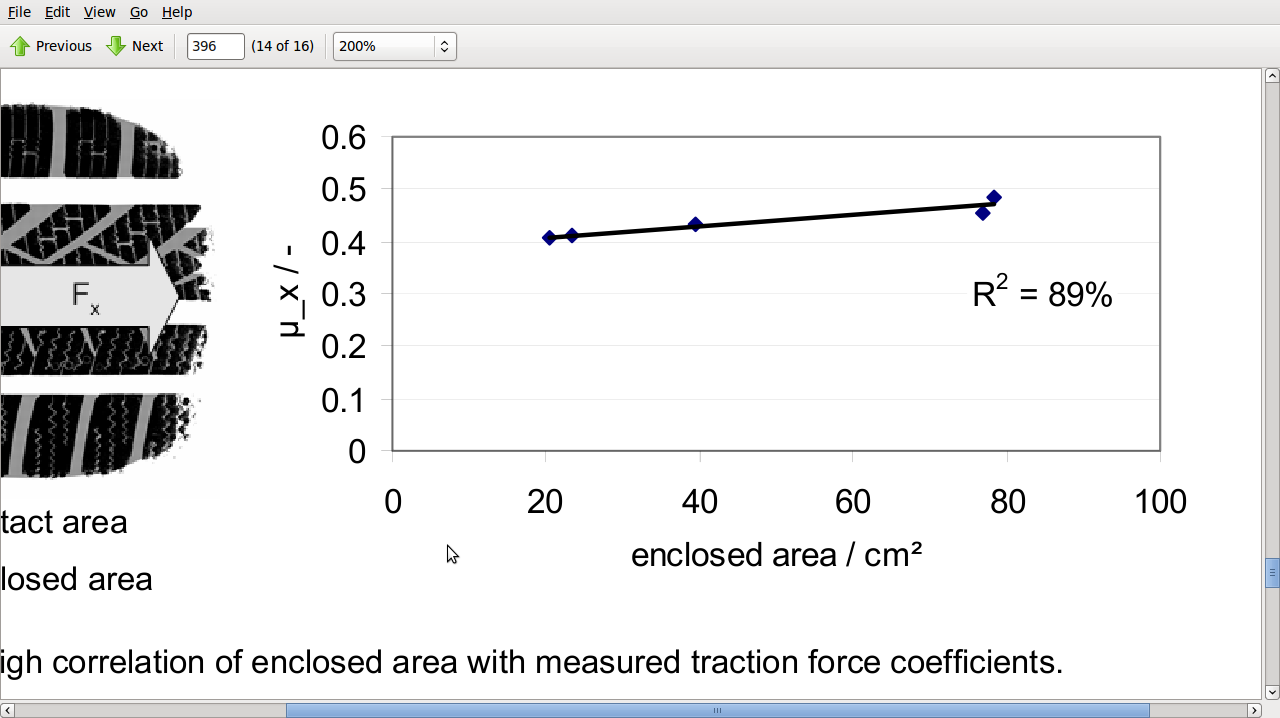 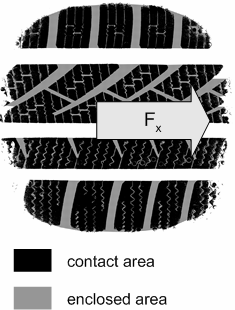 MARK MICHAEL – XDEM.DE – ERLANGEN 2014
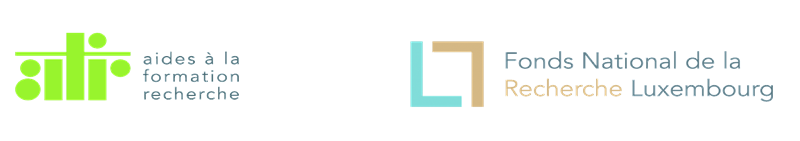 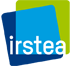 TECHNIQUE AND INNOVATION
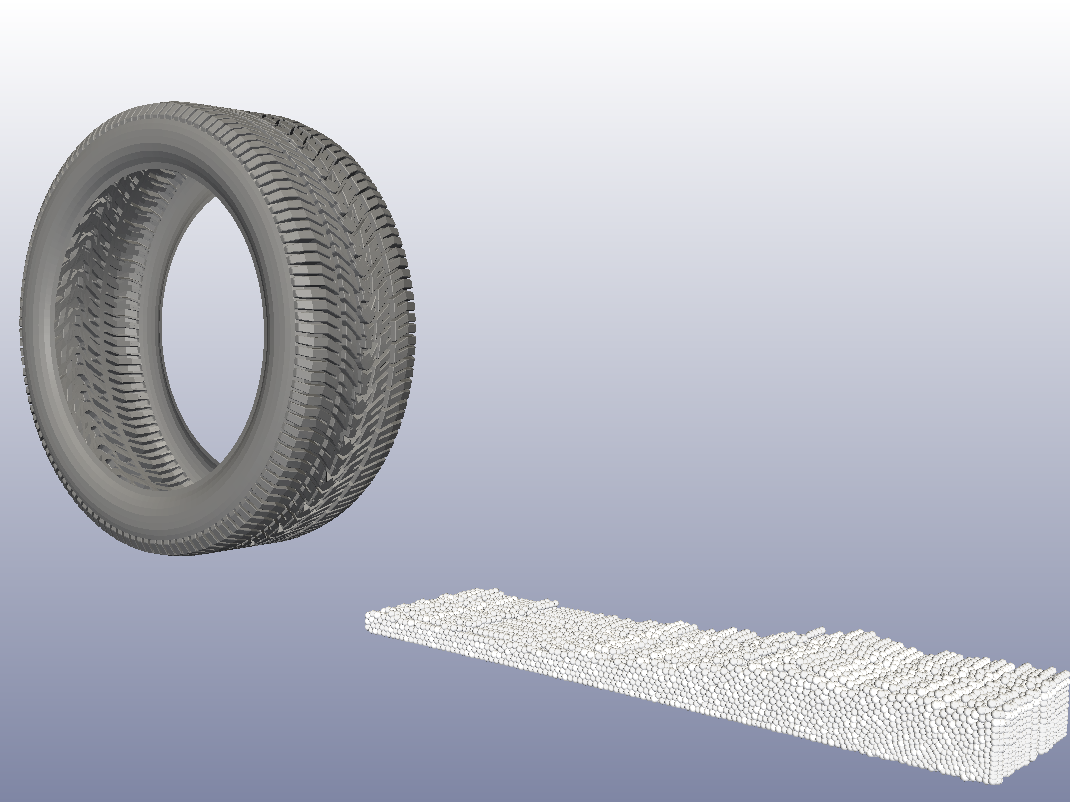 Finite Element Method 
for Tread Deformation
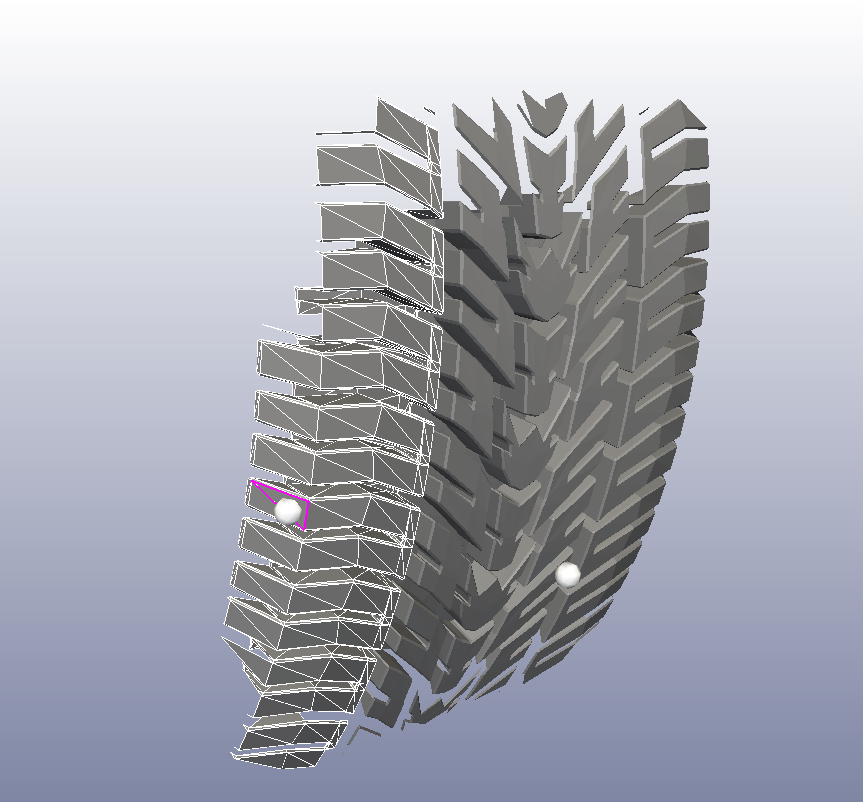 Interface Coupling of Loads and Deformation
Extended Discrete Element Method
for Grain Motion
MARK MICHAEL – XDEM.DE – ERLANGEN 2014
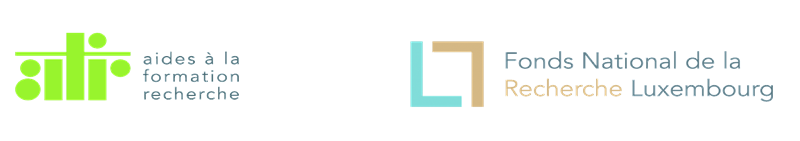 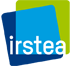 EXTENDED DISCRETE ELEMENT METHOD (XDEM)
Collision
Bonding
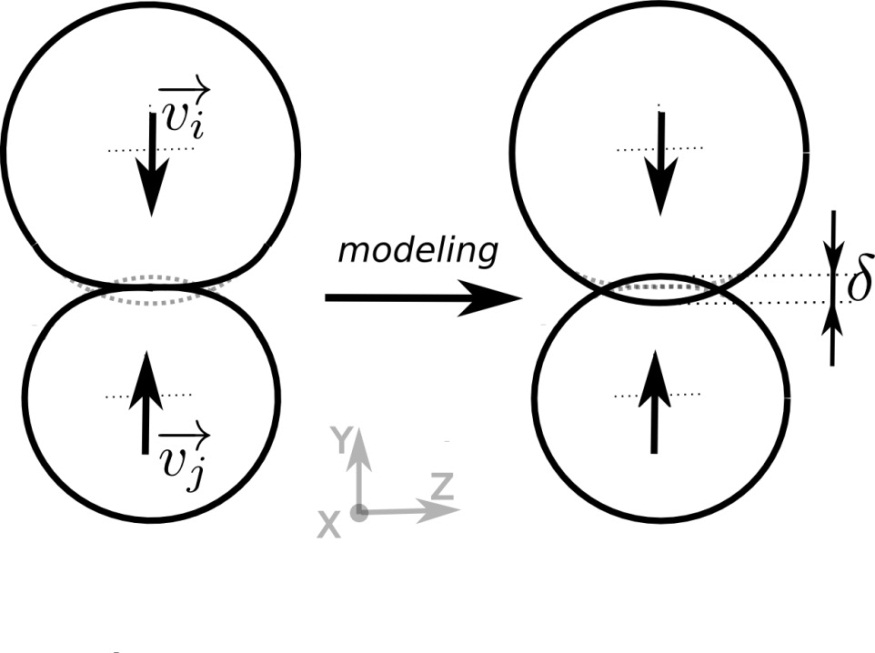 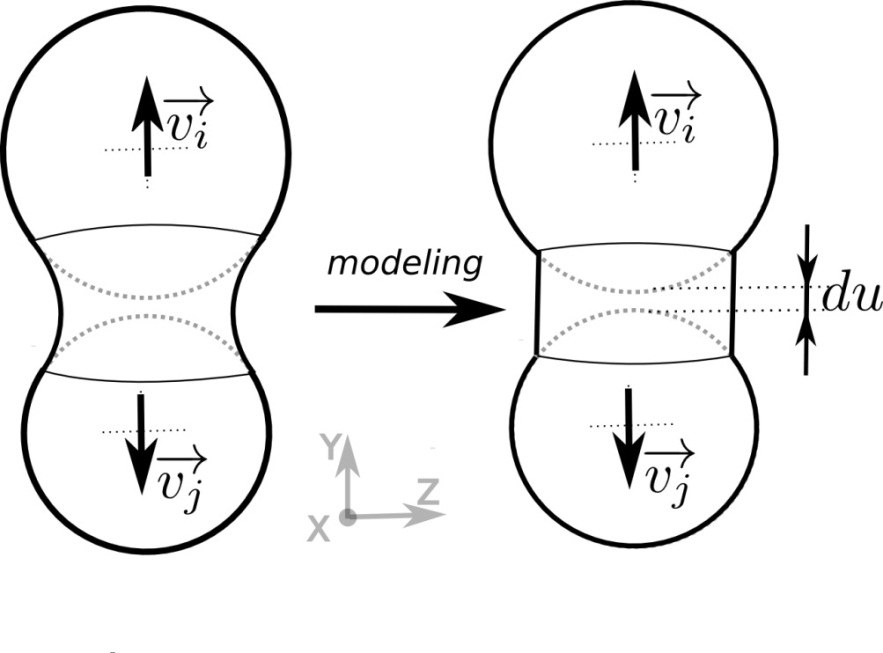 MARK MICHAEL – XDEM.DE – ERLANGEN 2014
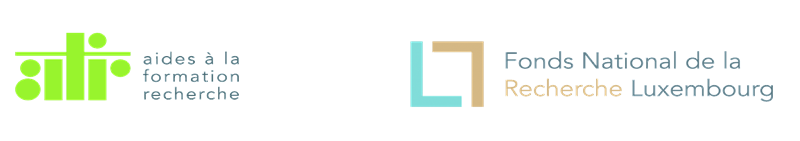 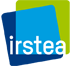 EXTENDED DISCRETE ELEMENT METHOD (XDEM)
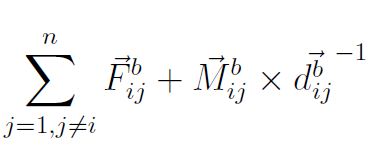 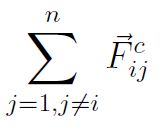 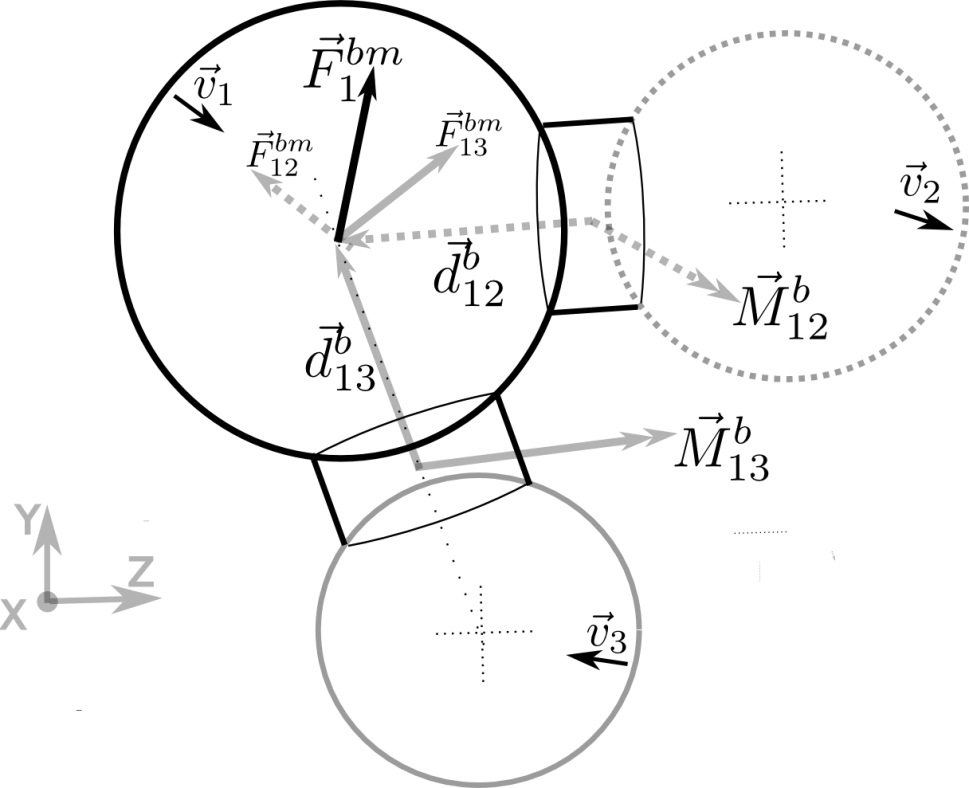 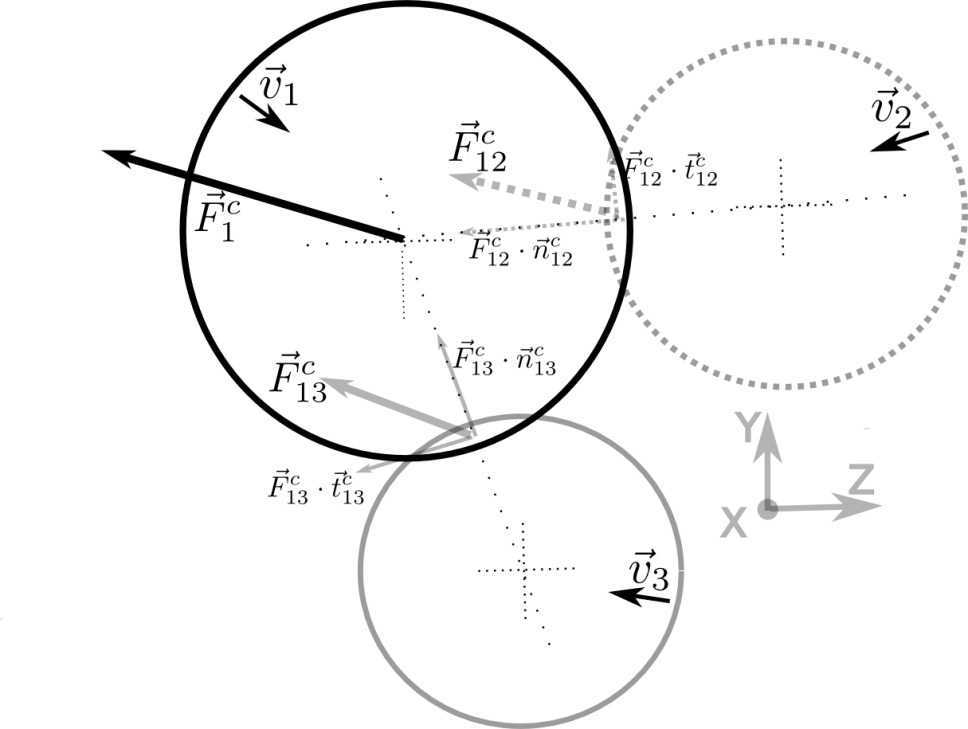 MARK MICHAEL – XDEM.DE – ERLANGEN 2014
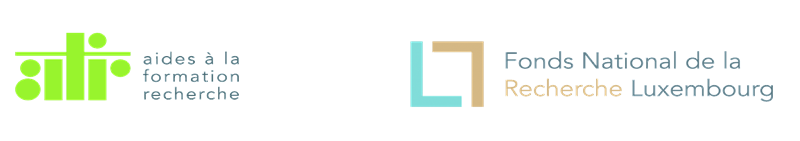 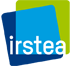 EXTENDED DISCRETE ELEMENT METHOD (XDEM)
Integration of Newton’s second law to yield new position and orientation
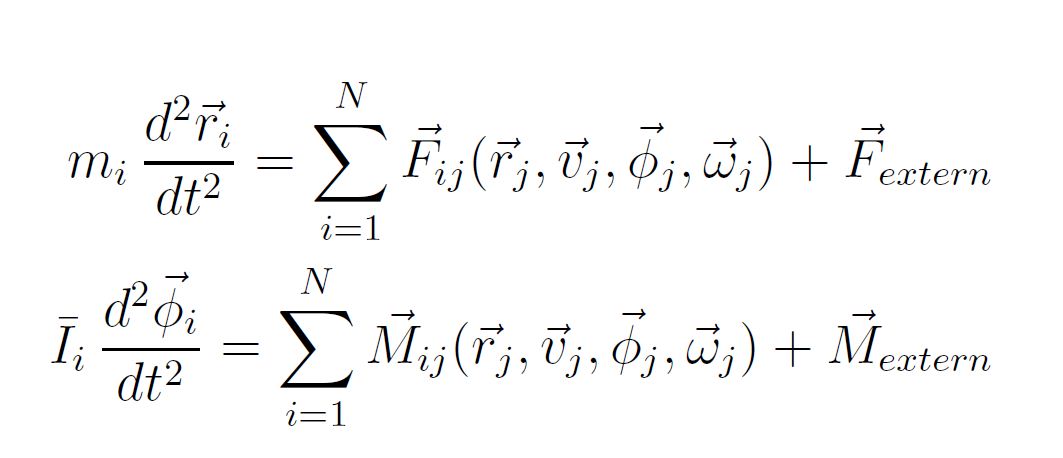 Vt-3
Vt
MARK MICHAEL – XDEM.DE – ERLANGEN 2014
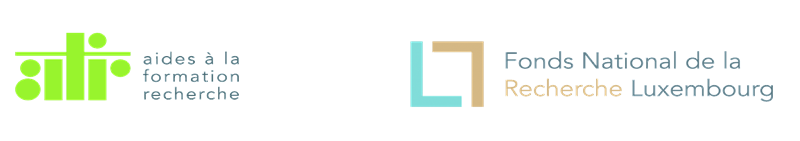 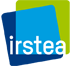 FINITE ELEMENT METHOD (FEM)
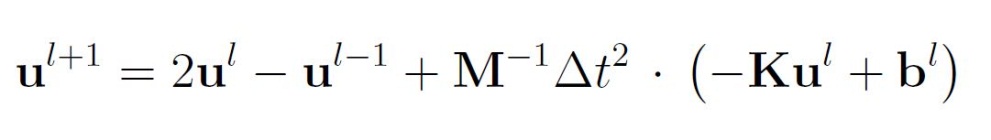 Newton’s second law including internal force term and Hook’s linear elastic law
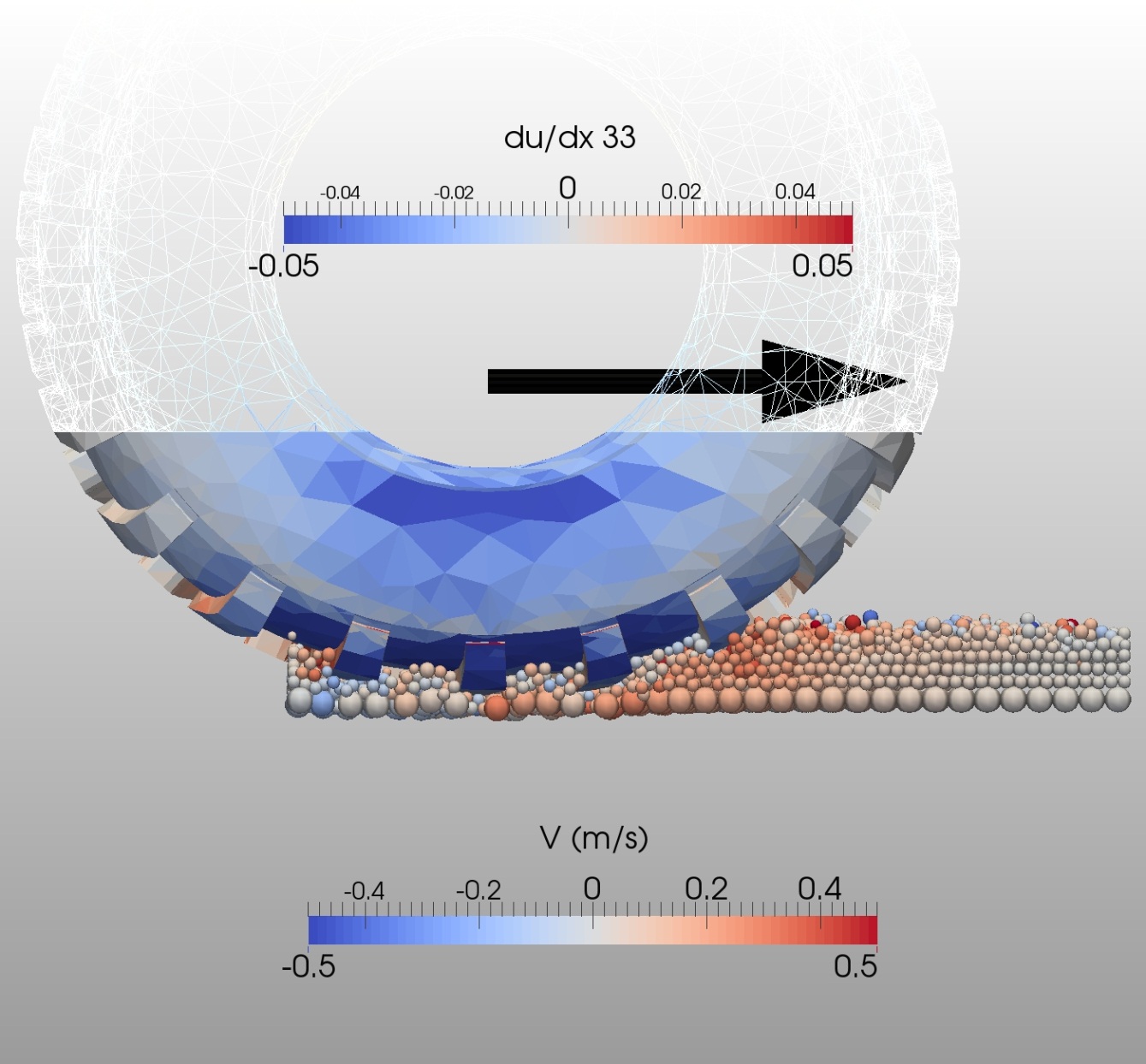 MARK MICHAEL – XDEM.DE – ERLANGEN 2014
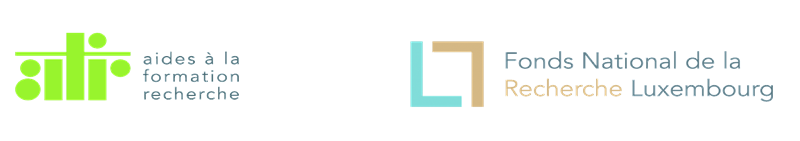 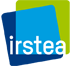 INTERFACE COUPLING
Surface Elements in FEM   =   Boundary Elements in XDEM
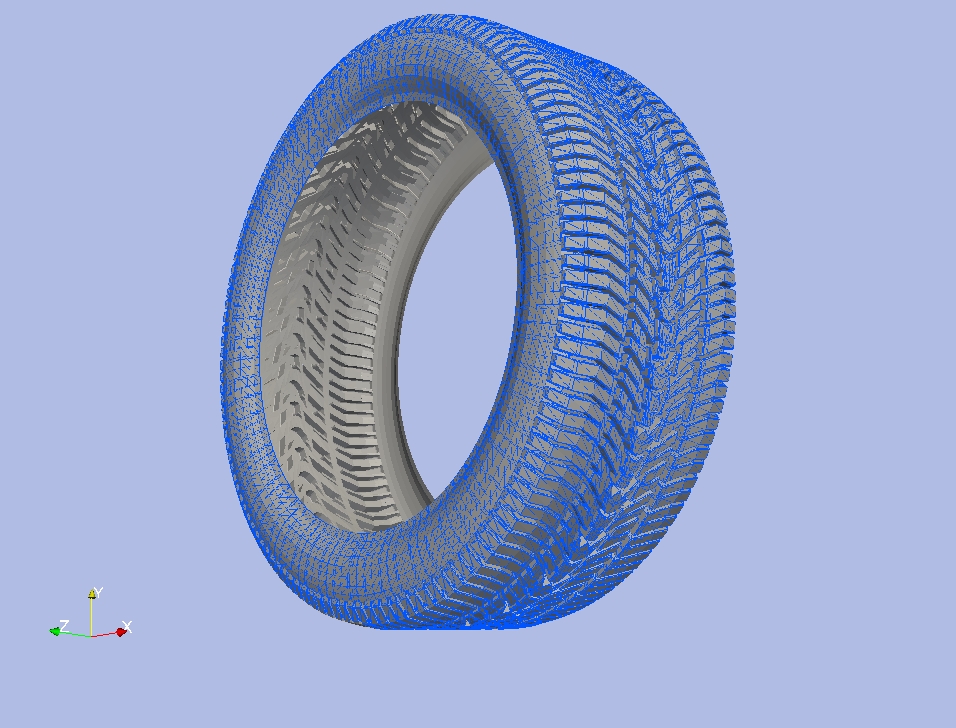 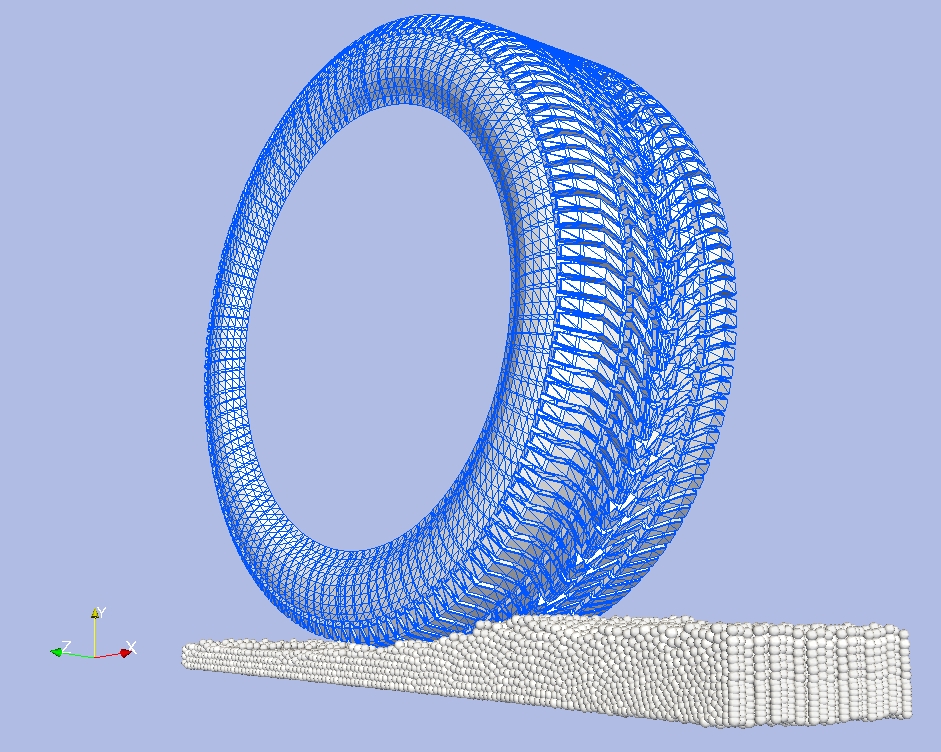 MARK MICHAEL – XDEM.DE – ERLANGEN 2014
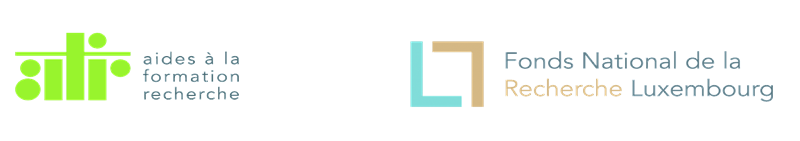 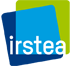 XDEM - FEM COUPLING PROCEDURE
-F
Interpolation of forces by means of FE shape functions
Ft
Fn
-Fn
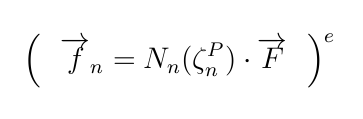 Transfer of counterpart force
-Ft
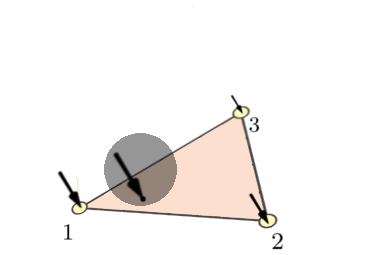 Prediction of impact force on boundary on XDEM side
MARK MICHAEL – XDEM.DE – ERLANGEN 2014
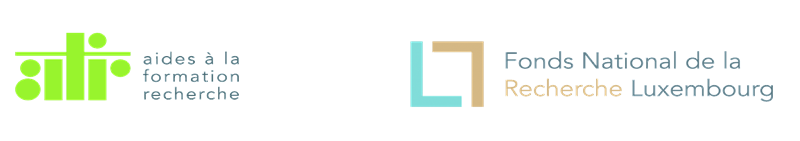 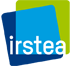 XDEM - FEM COUPLING PROCEDURE
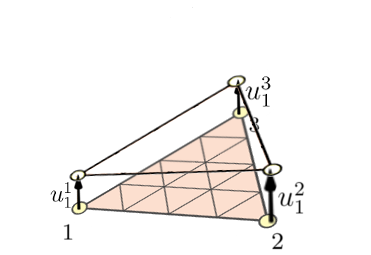 u2
u
Transfer displacement vectors
Prediction of displacement at element nodes by means             FEM solver
u3
u1
xj
Y
Z
Update of position of boundary shape on XDEM side
MARK MICHAEL – XDEM.DE – ERLANGEN 2014
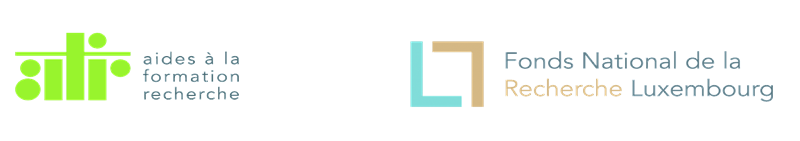 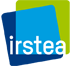 CONTACT DETECTION ALGORITHM
Detection of the intersecting boundary element
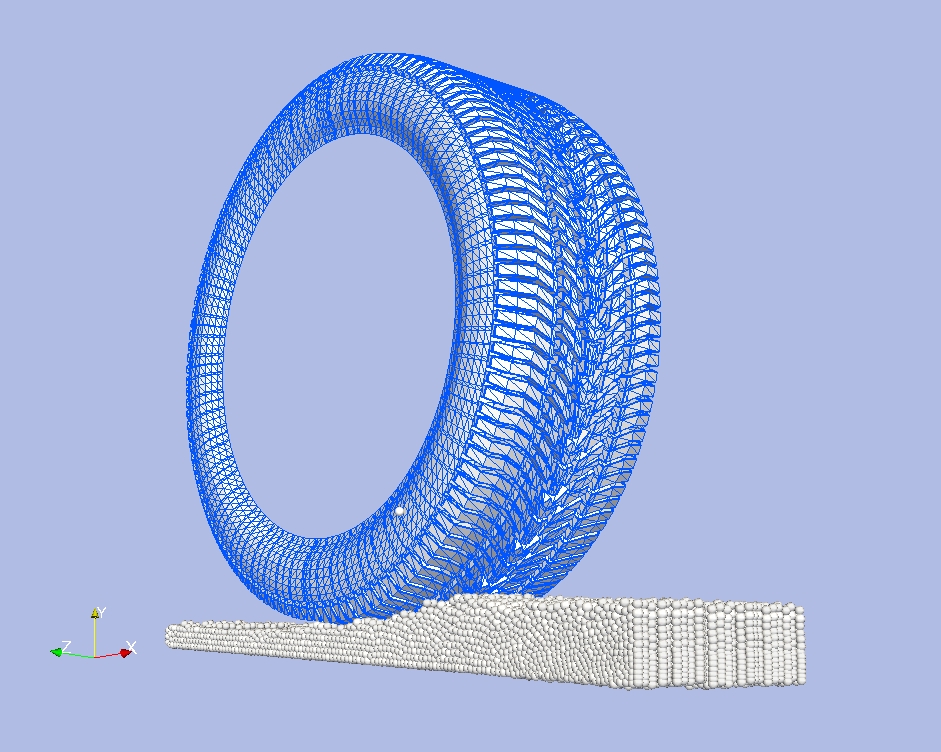 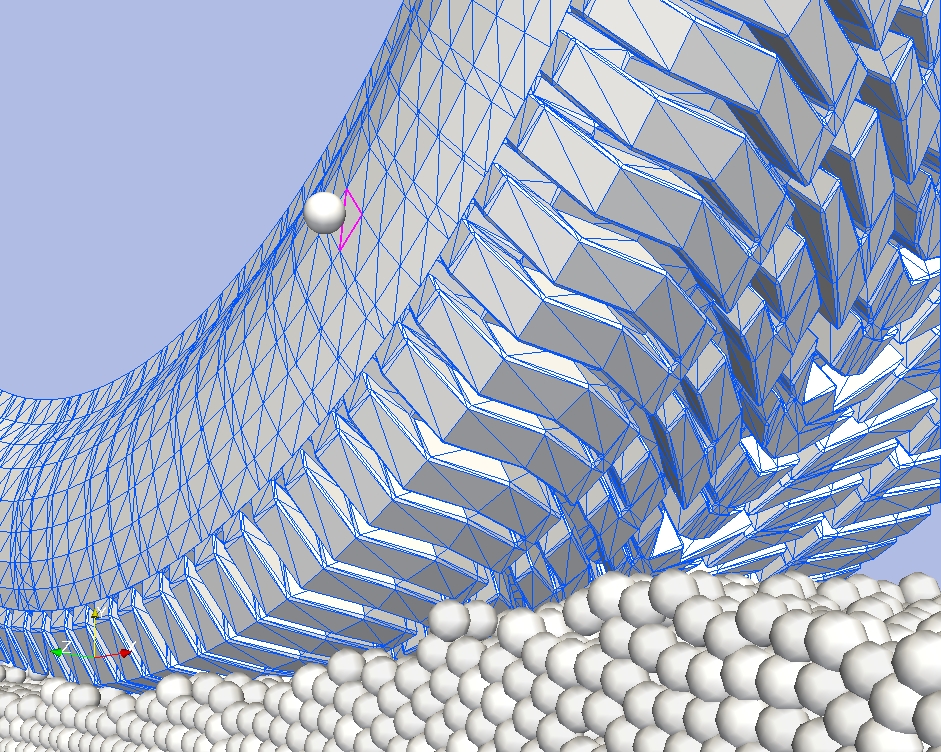 Particle
MARK MICHAEL – XDEM.DE – ERLANGEN 2014
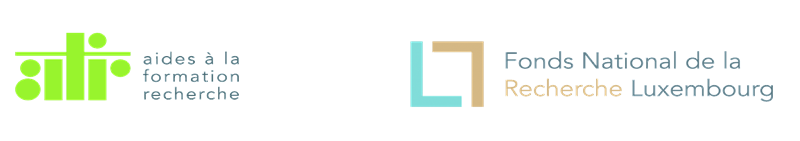 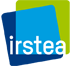 CONTACT DETECTION ALGORITHM
Detection of the intersecting boundary element
  Split and predicted intersection with child bounding volume
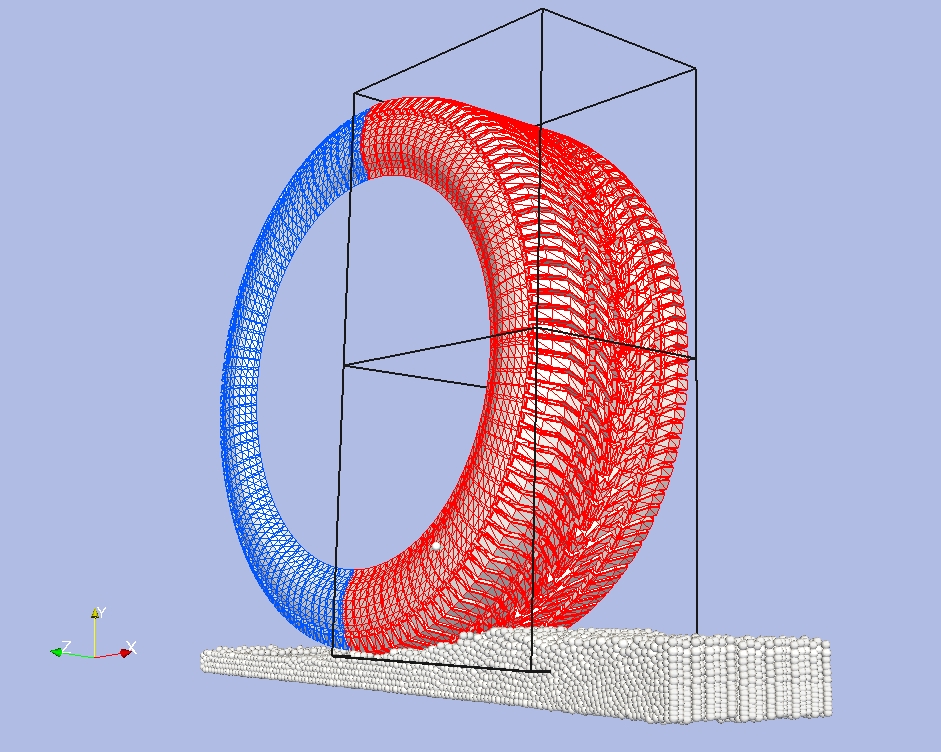 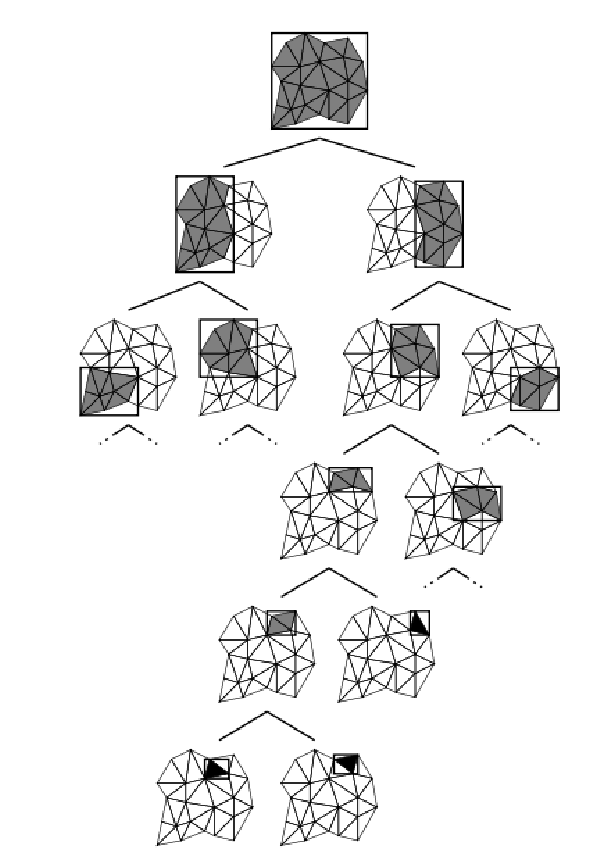 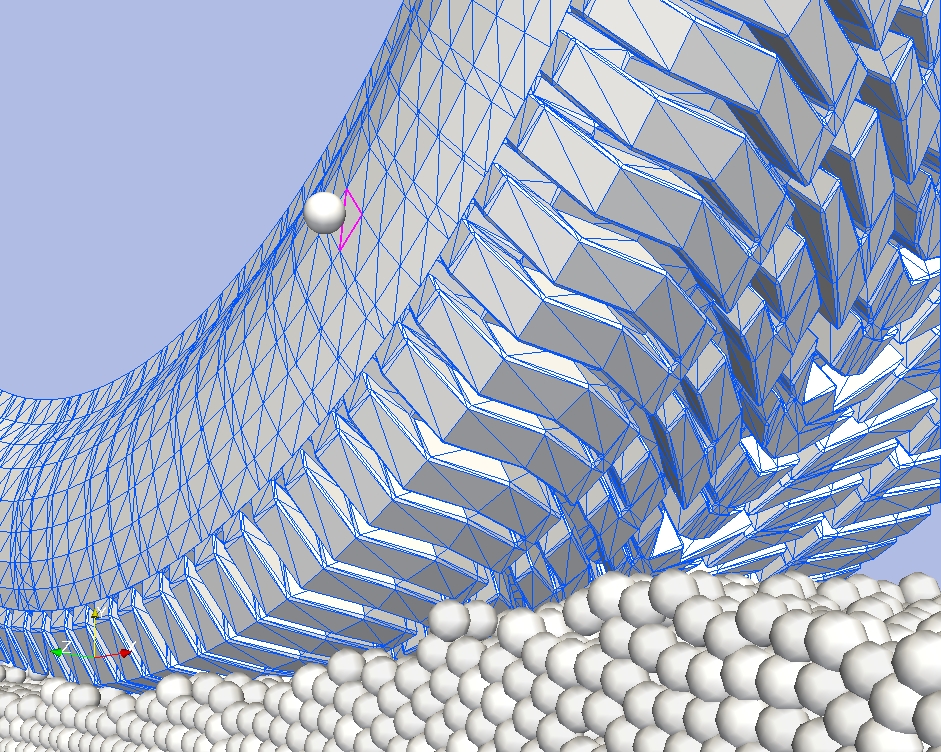 Binary 
tree
Bounding volumes
Particle
Boundary 
element
Bottom of binary tree
  One volume contains one element
MARK MICHAEL – XDEM.DE – ERLANGEN 2014
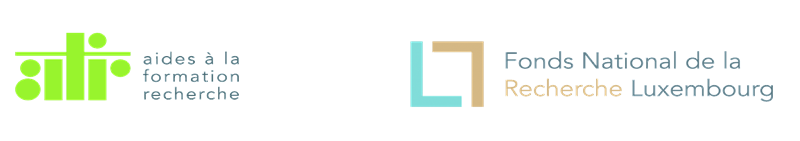 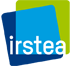 XDEM - FEM COUPLING
Tire – Soil Terrain Interaction
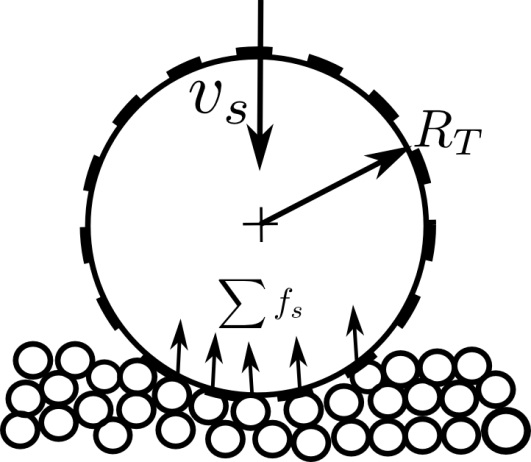 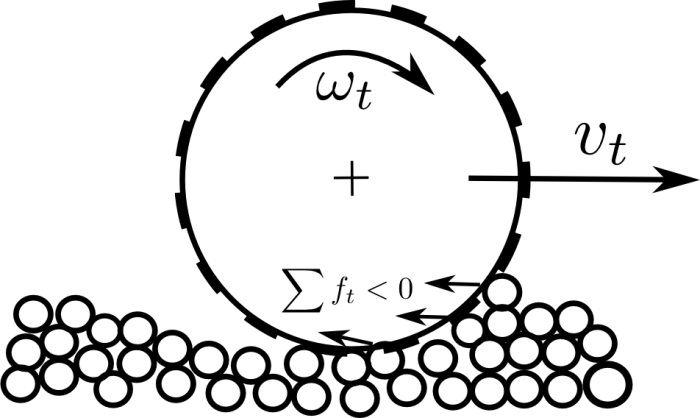 t = 0.2s     v = 1 m/s
MARK MICHAEL – XDEM.DE – ERLANGEN 2014
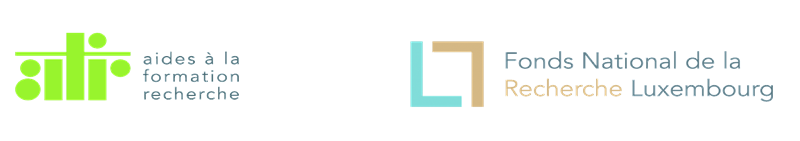 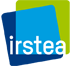 XDEM - FEM COUPLING
Tire – Soil Terrain Interaction
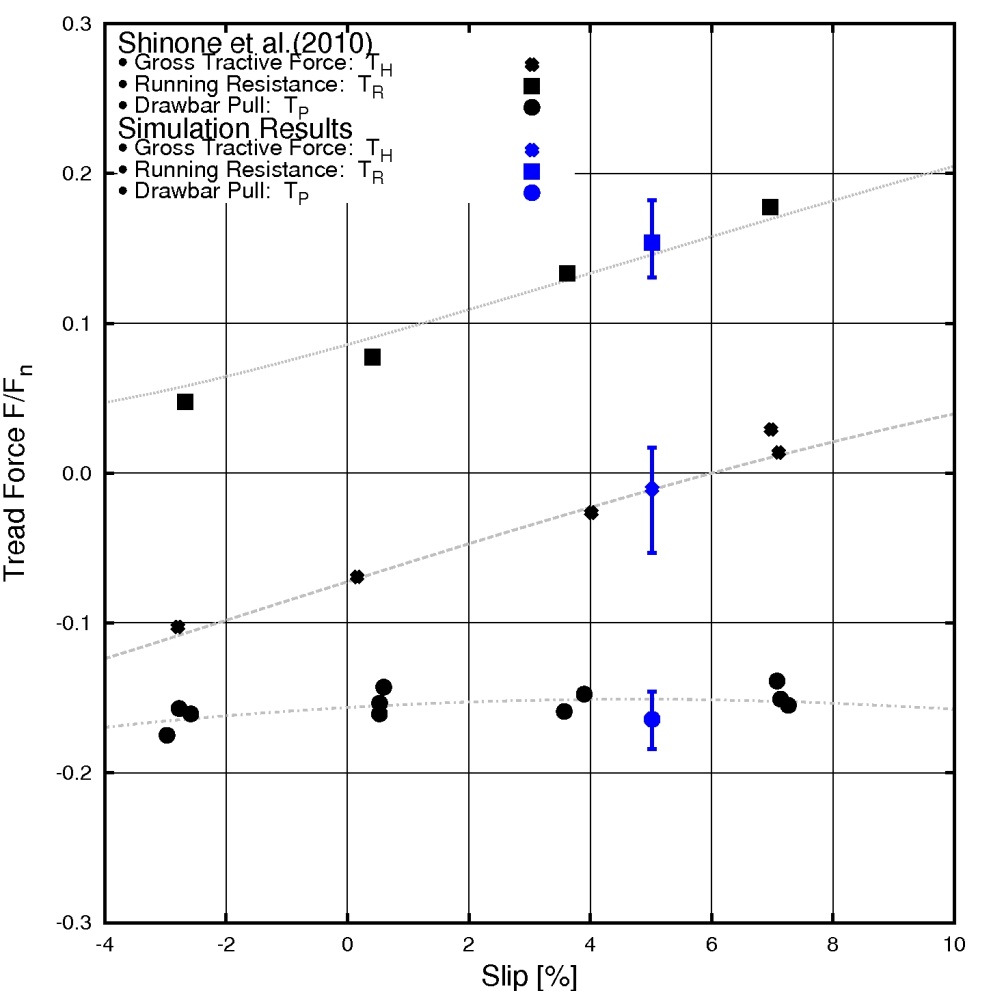 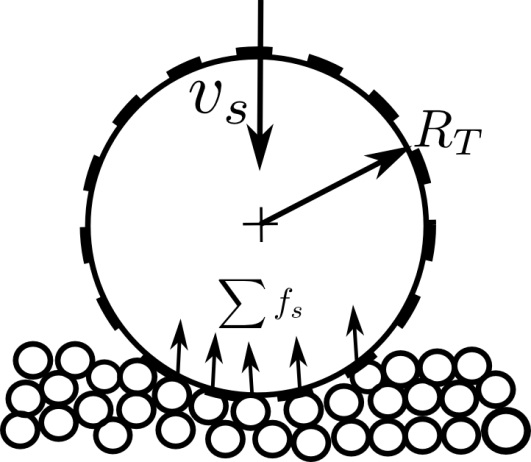 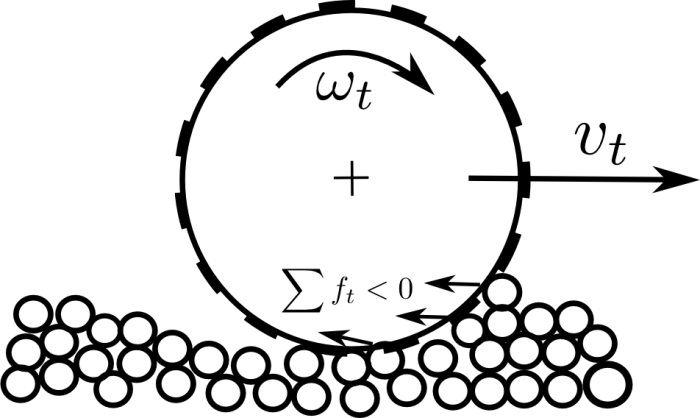 MARK MICHAEL – XDEM.DE – ERLANGEN 2014
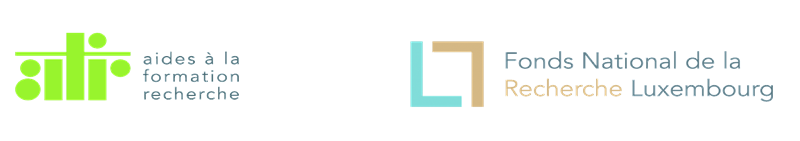 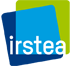 NATURAL TO NUMERICAL SNOW
Ice Matrix of Snow
Numerical Snow Sample
  Spherical Grains + Cylindrical Bonds
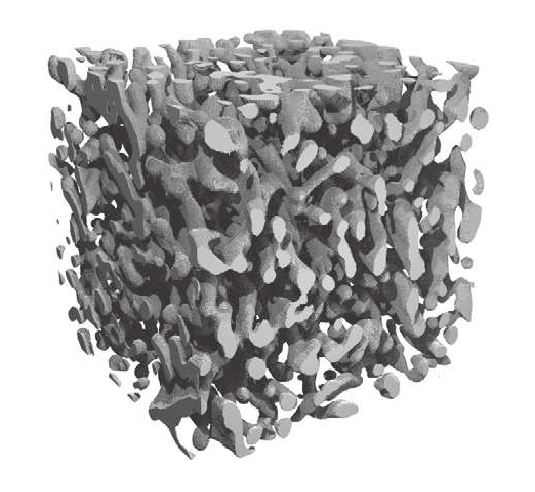 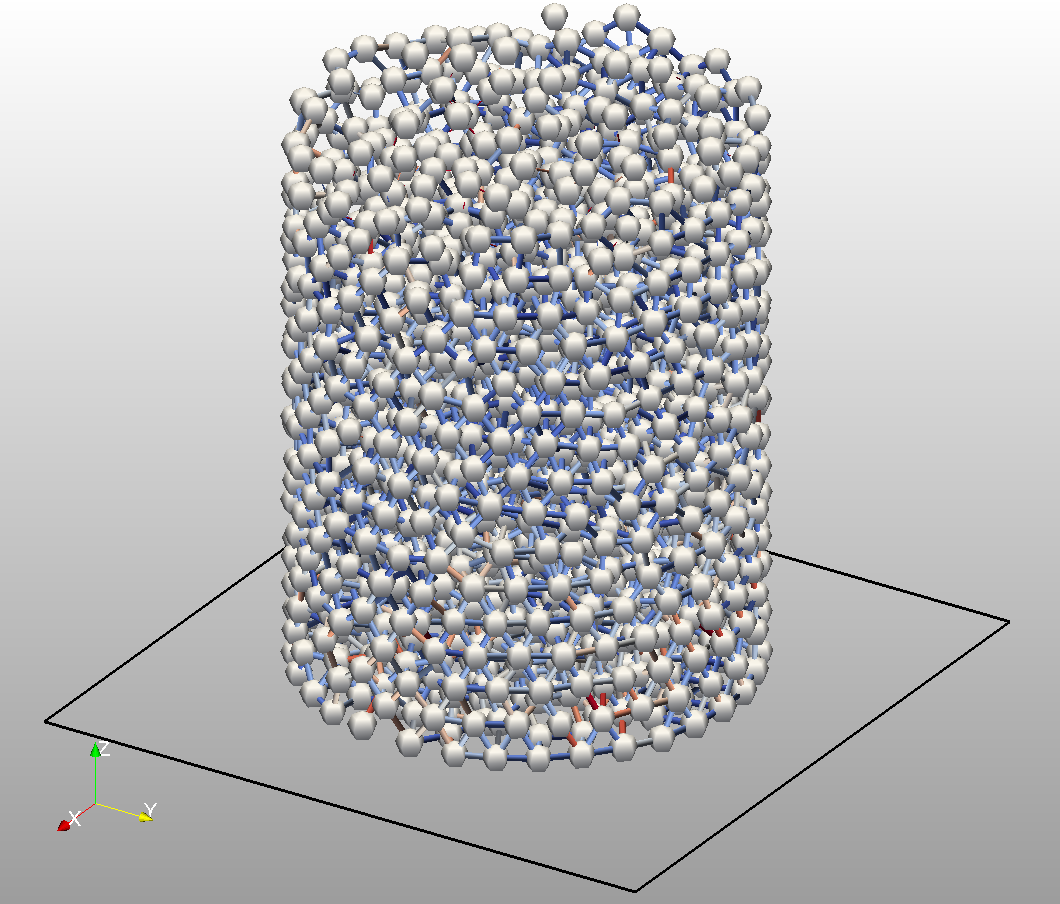 modeling
X-ray microtomographie scans by Schneebelli (SLF Davos)
MARK MICHAEL – XDEM.DE – ERLANGEN 2014
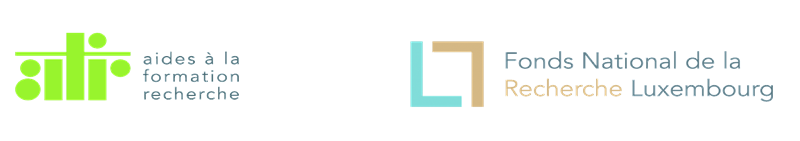 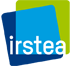 NATURAL TO NUMERICAL SNOW
Ice Matrix of Snow
  Stress distriution in finite ice matrix
Numerical Snow Sample
  Stress distriution in cylindrical bonds
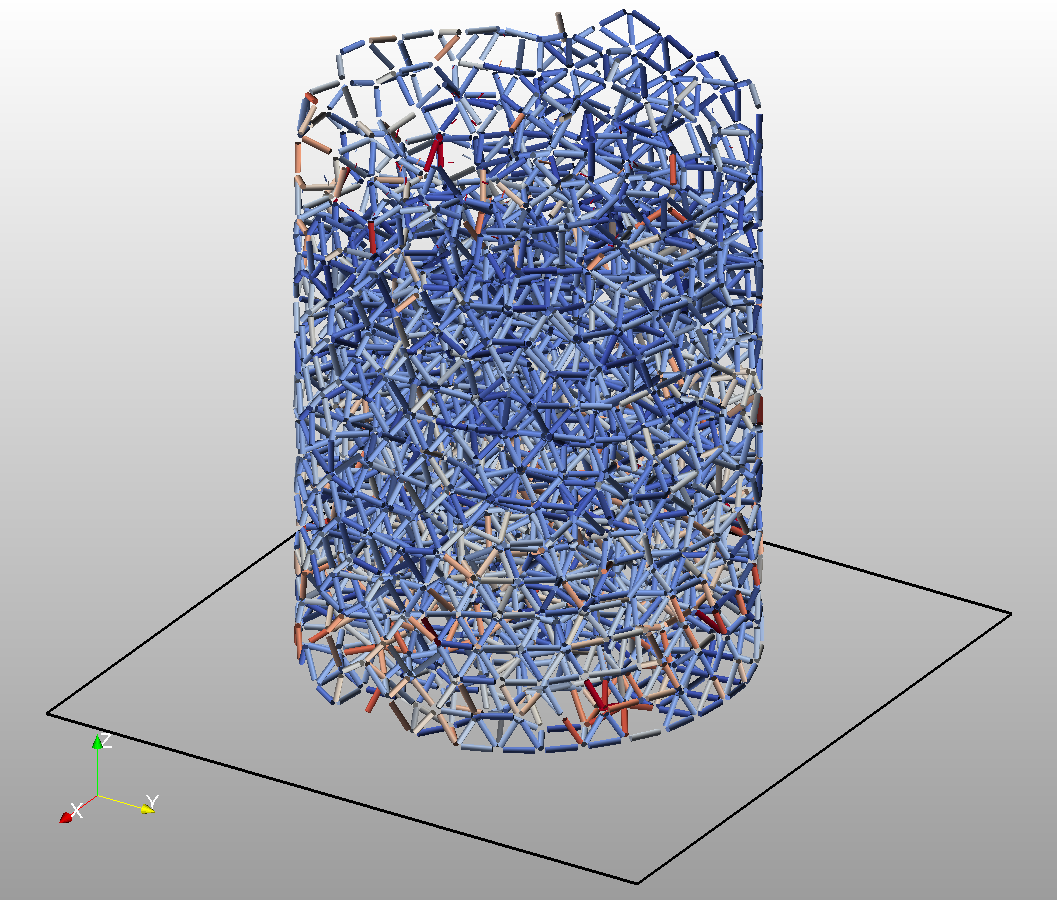 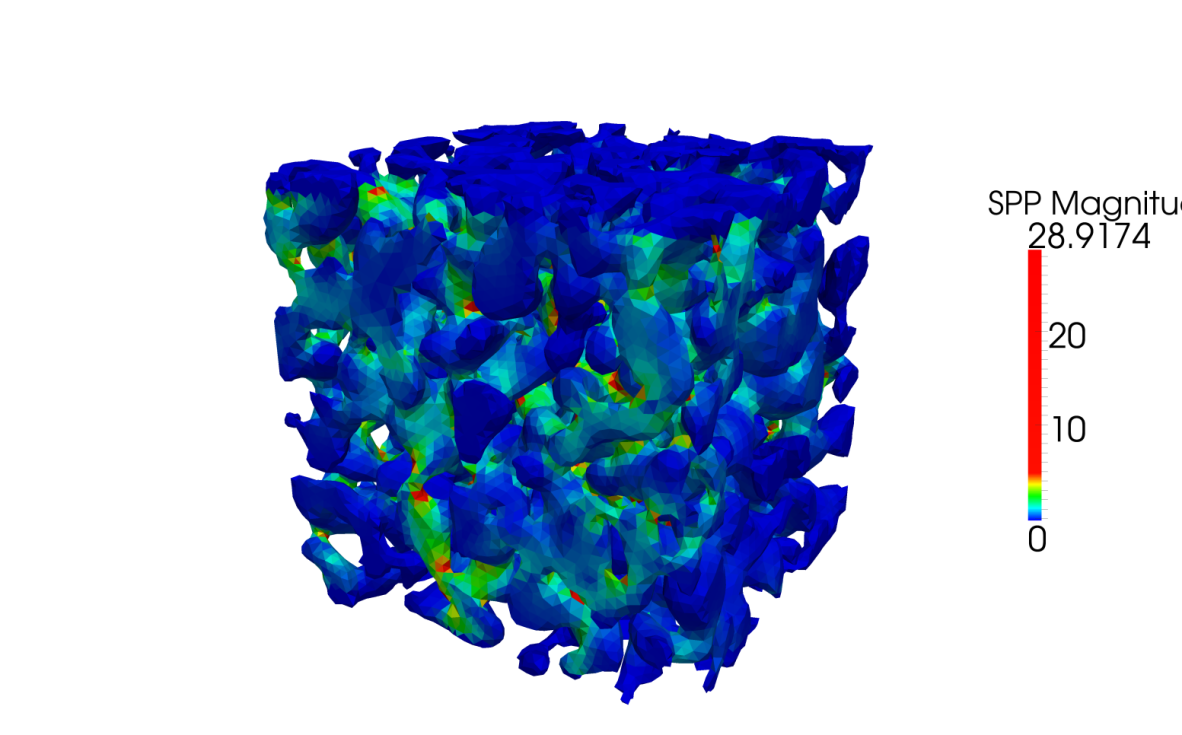 modeling
FEM by P. Hagenmuller (IRSTEA Grenoble)
MARK MICHAEL – XDEM.DE – ERLANGEN 2014
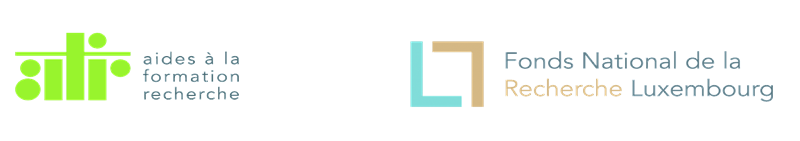 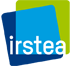 DUCTILE - BRITTLE TRANSITION OF ICE AND SNOW
Ductile Behaviour
Brittle Behaviour
10-3 ~ 10-4s-1
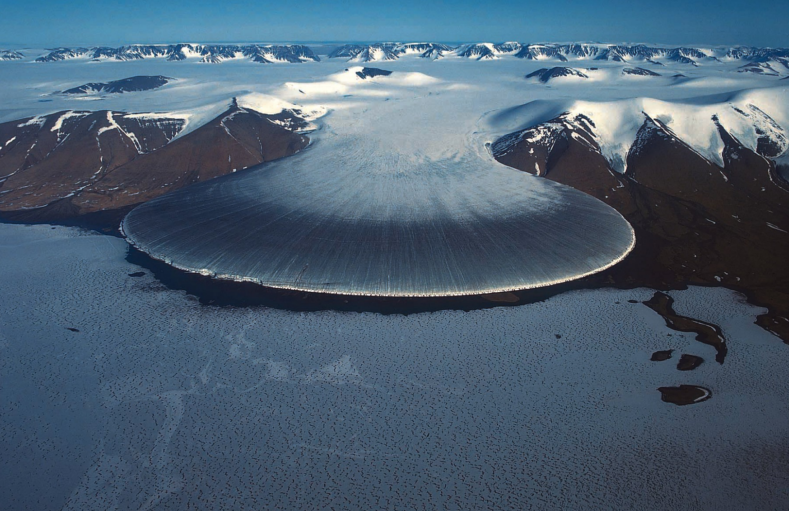 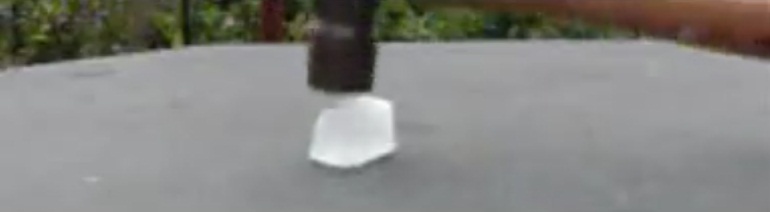 ICE Ih
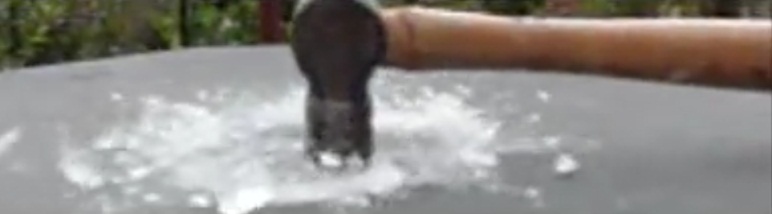 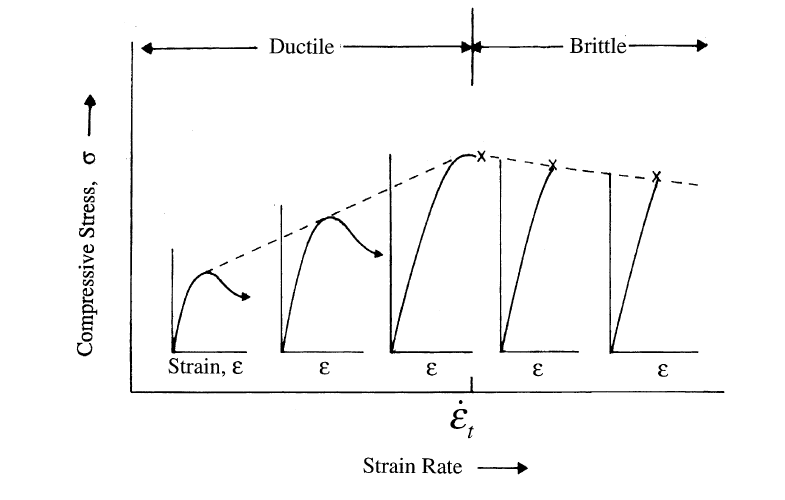 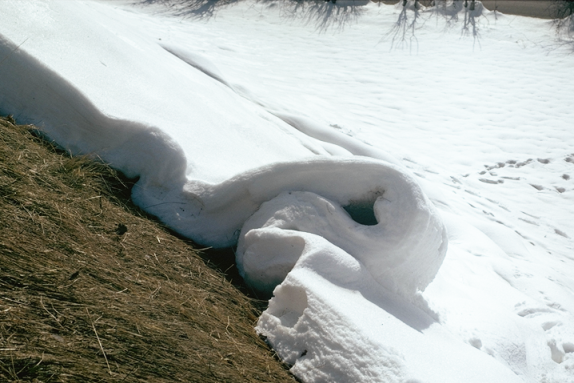 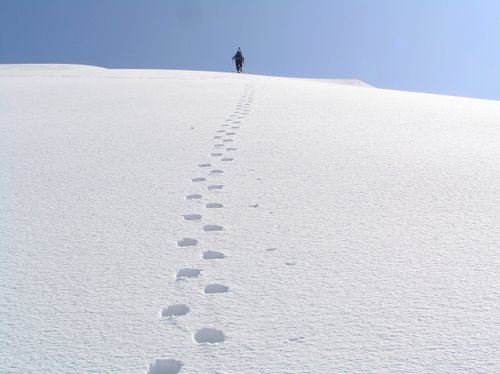 Schulson (2001)
SNOW
MARK MICHAEL – XDEM.DE – ERLANGEN 2014
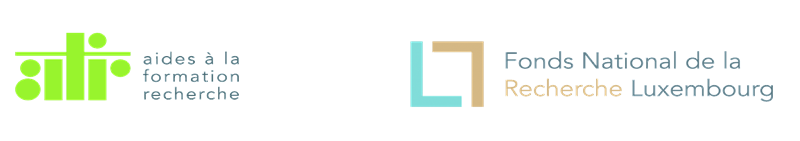 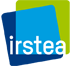 PROCESSES ON GRAIN-SCALE DURING SNOW DEFORMATION
Bonding
  - Deformation of ice bonds
  - Fracture of ice bonds
Collision
  - Repulsive forces due to grain deformation
  - Friction between sliding grains
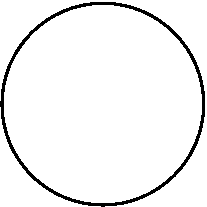 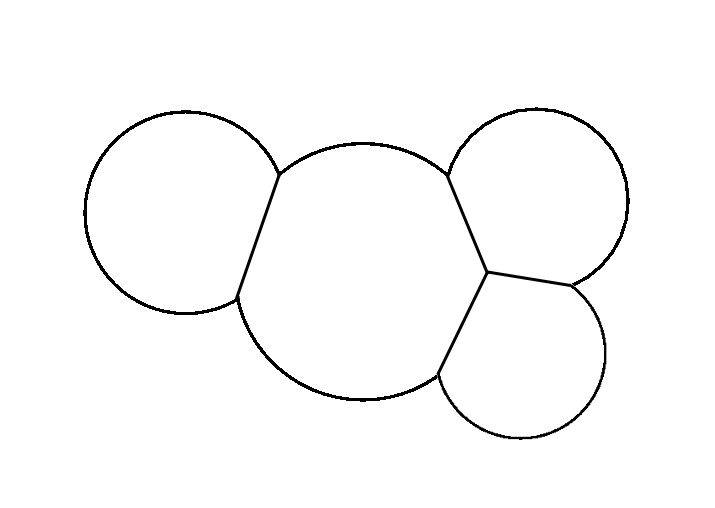 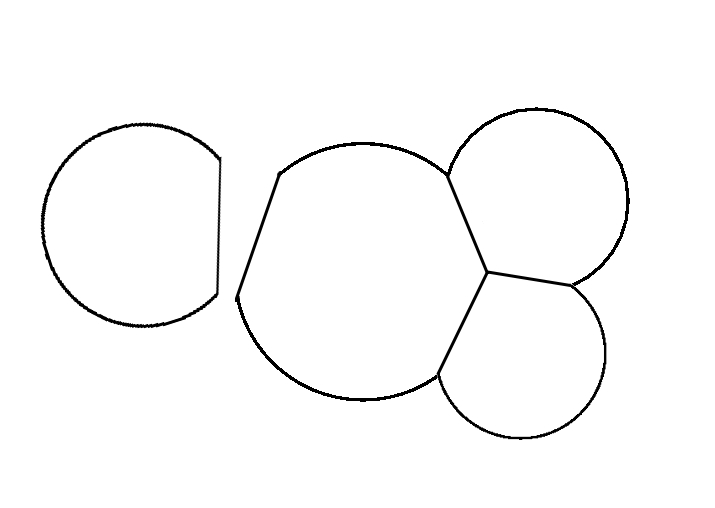 Ft
vi
vi
Fn
vj
vj
vj
MARK MICHAEL – XDEM.DE – ERLANGEN 2014
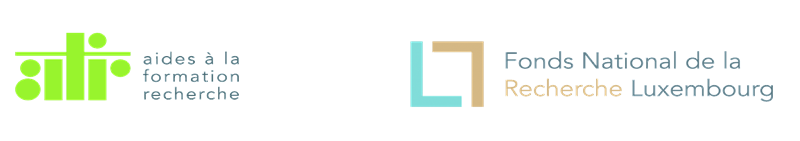 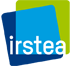 XDEM BONDING MODEL:  ELASTIC VISCO-PLASTIC DEFORMATION
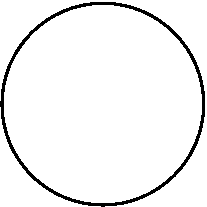 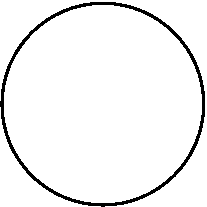 Creep Model of Ice by Barnes(1971)
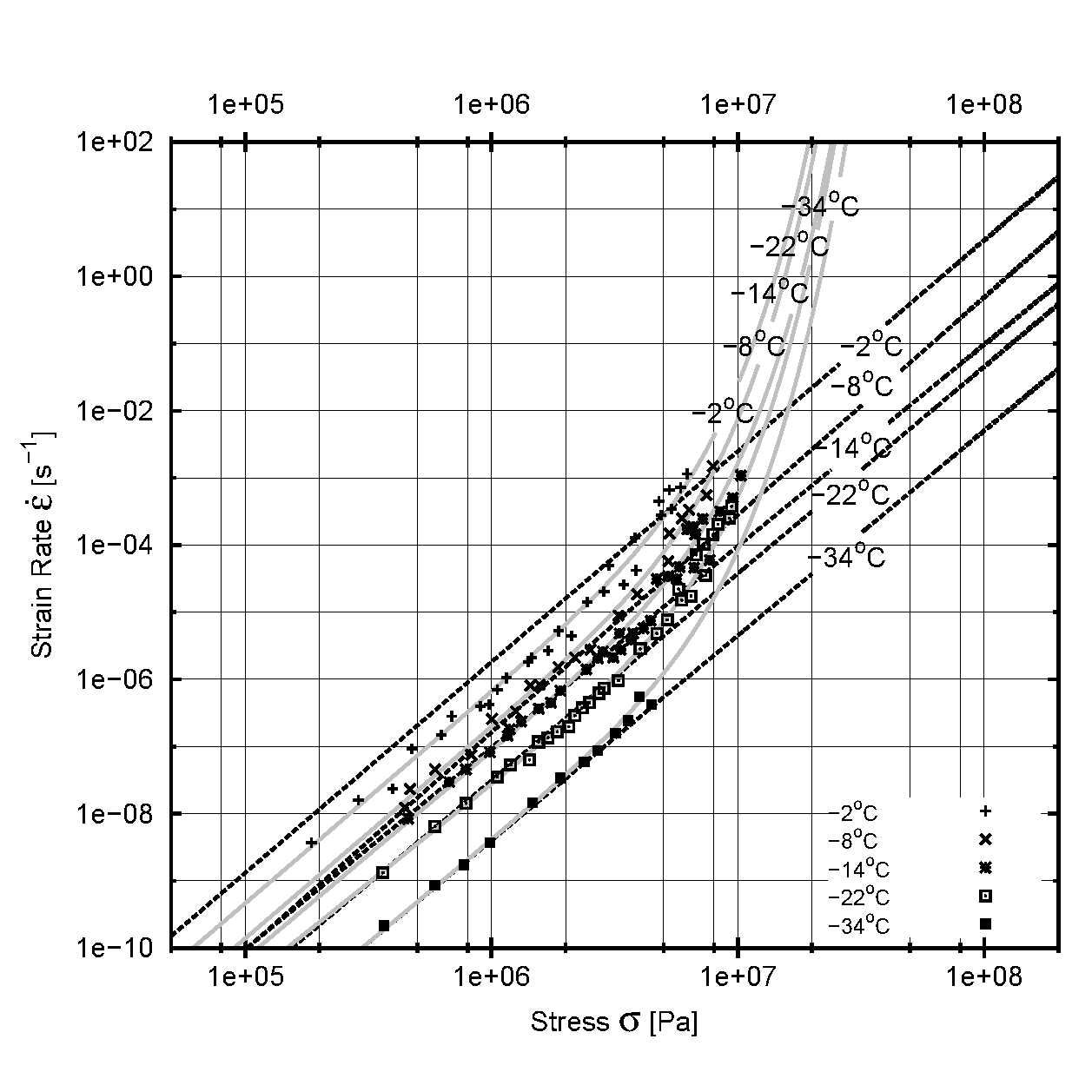 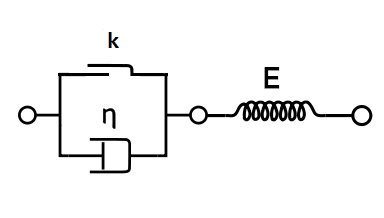 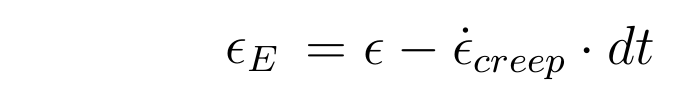 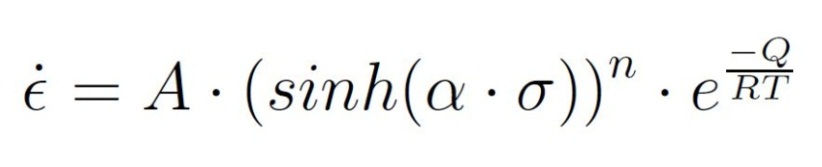 MARK MICHAEL – XDEM.DE – ERLANGEN 2014
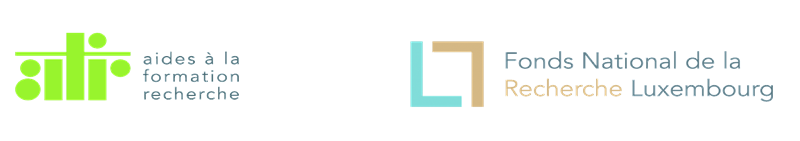 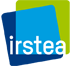 XDEM BONDING MODEL:  ELASTIC VISCO-PLASTIC DEFORMATION
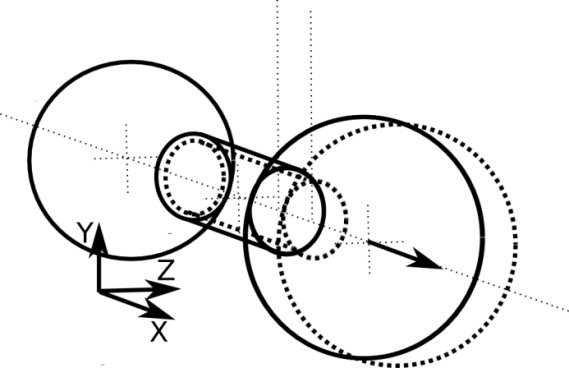 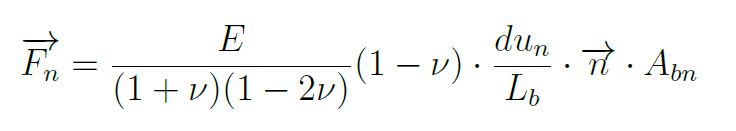 Stretch
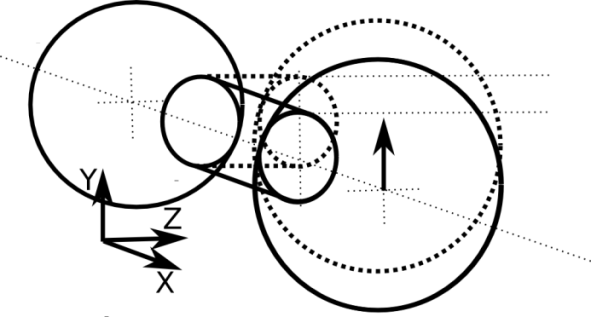 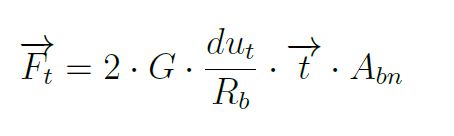 Shear
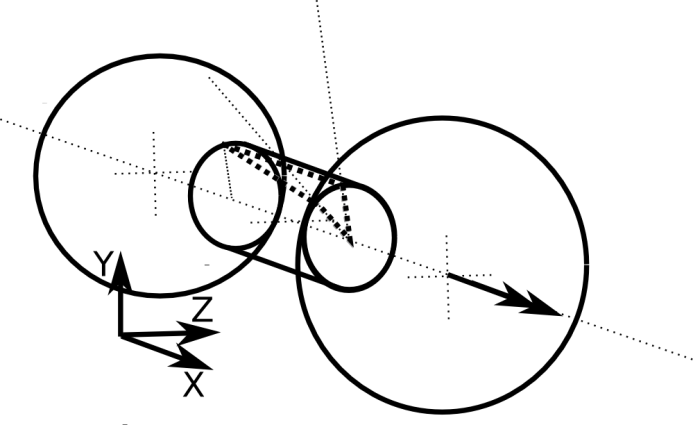 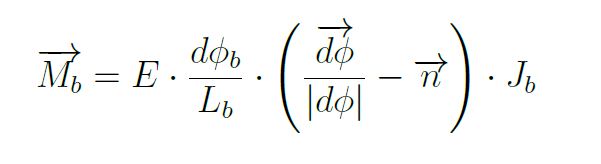 Torsion
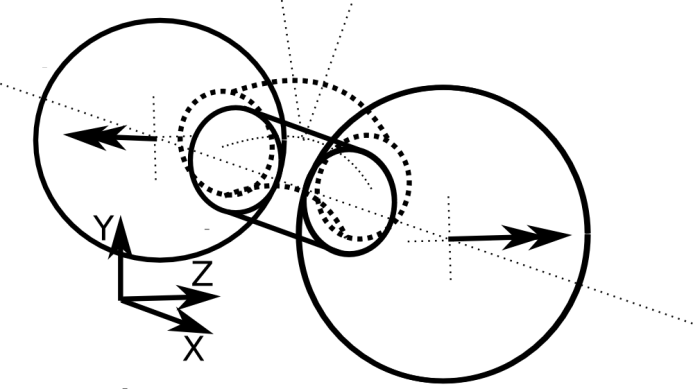 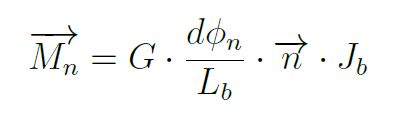 Bending
MARK MICHAEL – XDEM.DE – ERLANGEN 2014
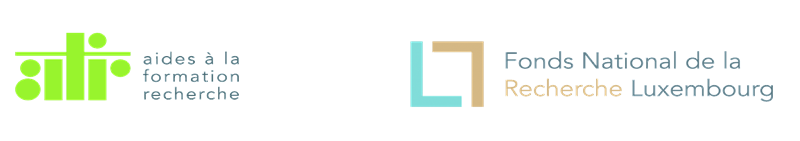 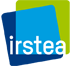 XDEM:  BOND DEFORMATION AND FRACTURE
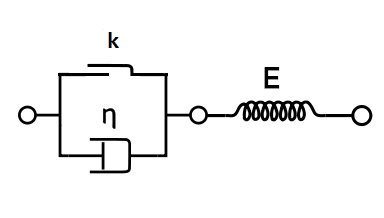 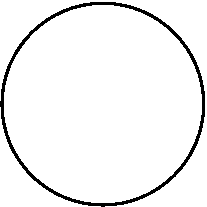 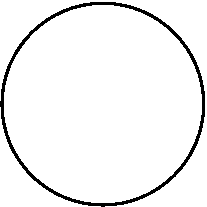 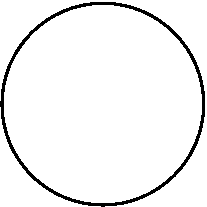 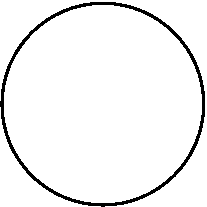 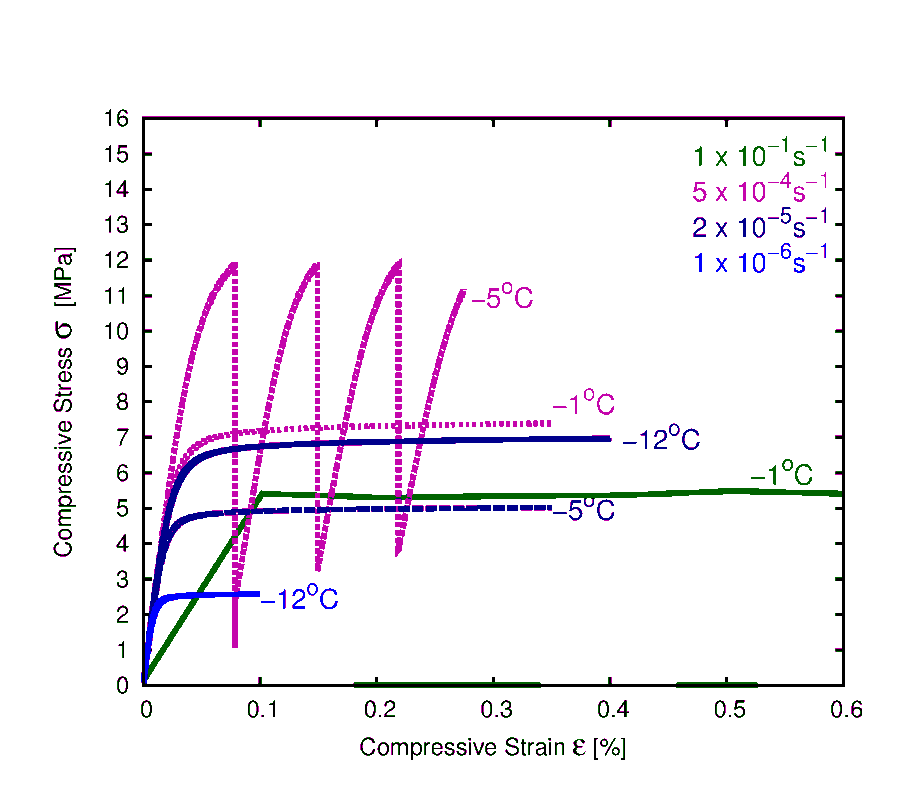 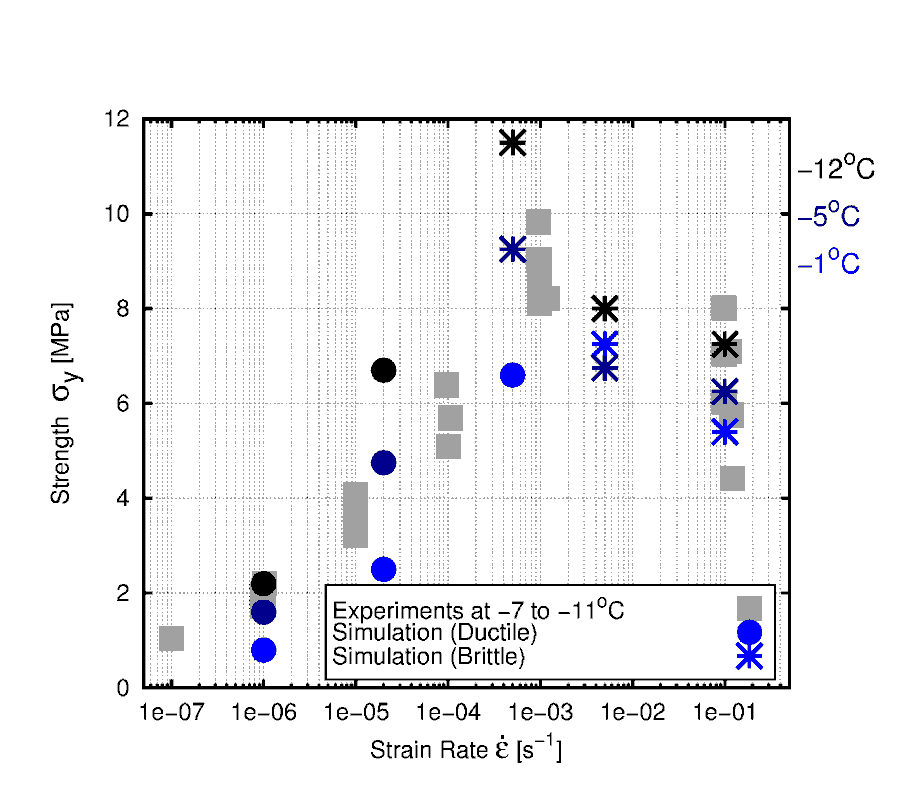 5x10-4s-1
MARK MICHAEL – XDEM.DE – ERLANGEN 2014
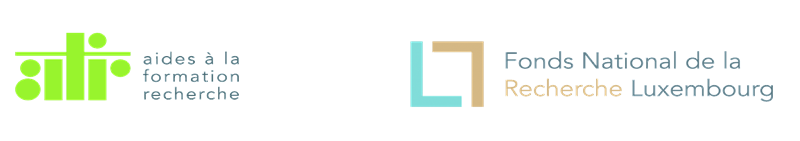 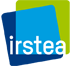 XDEM:  BOND GROWTH MODEL
Bond Growth Model derived from Szabo(2007)
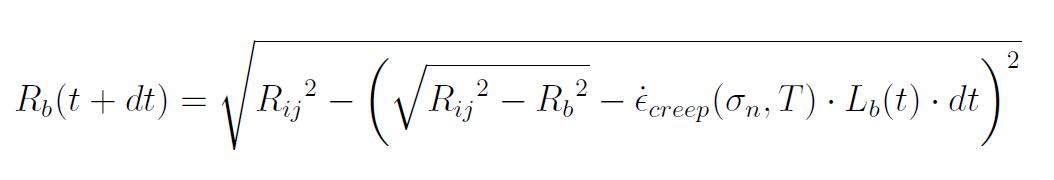 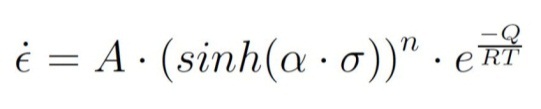 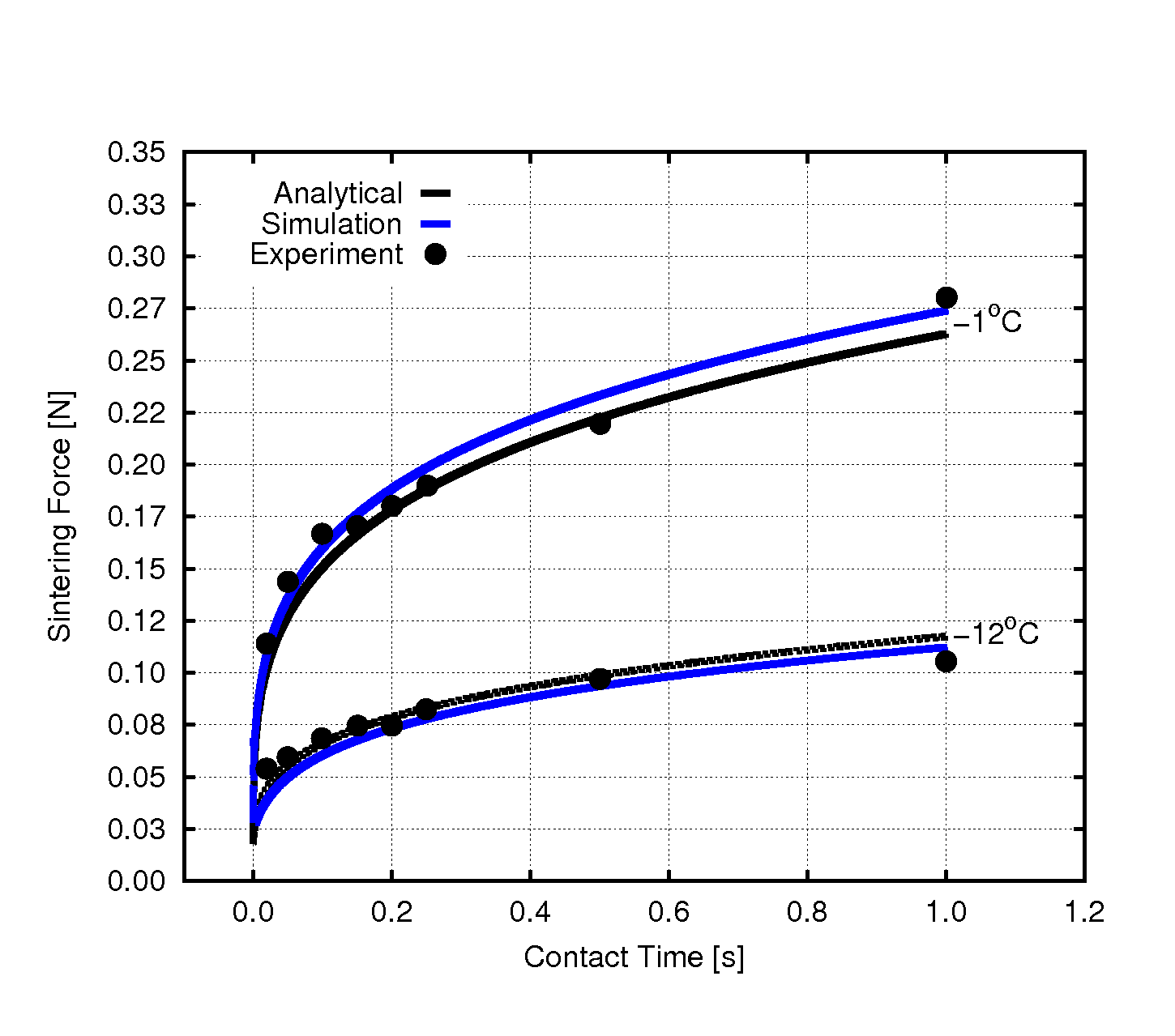 Creep Model of Ice by Barnes(1971)
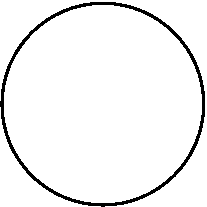 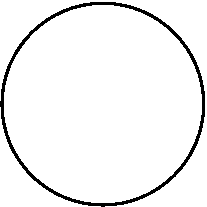 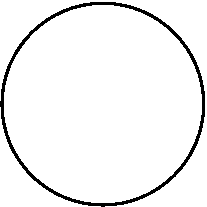 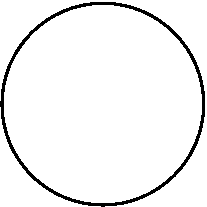 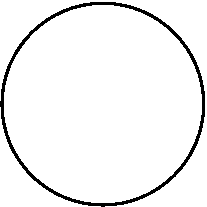 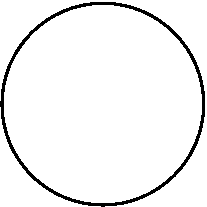 MARK MICHAEL – XDEM.DE – ERLANGEN 2014
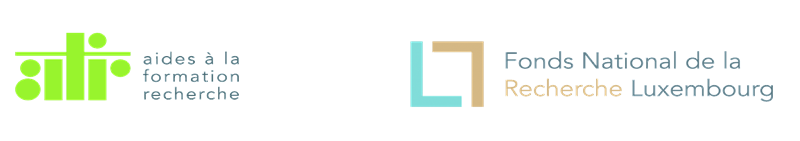 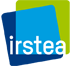 XDEM:  ELASTIC VISCO-PLASTIC COLLISION OF GRAINS
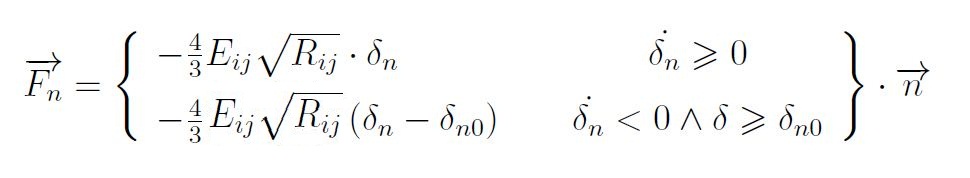 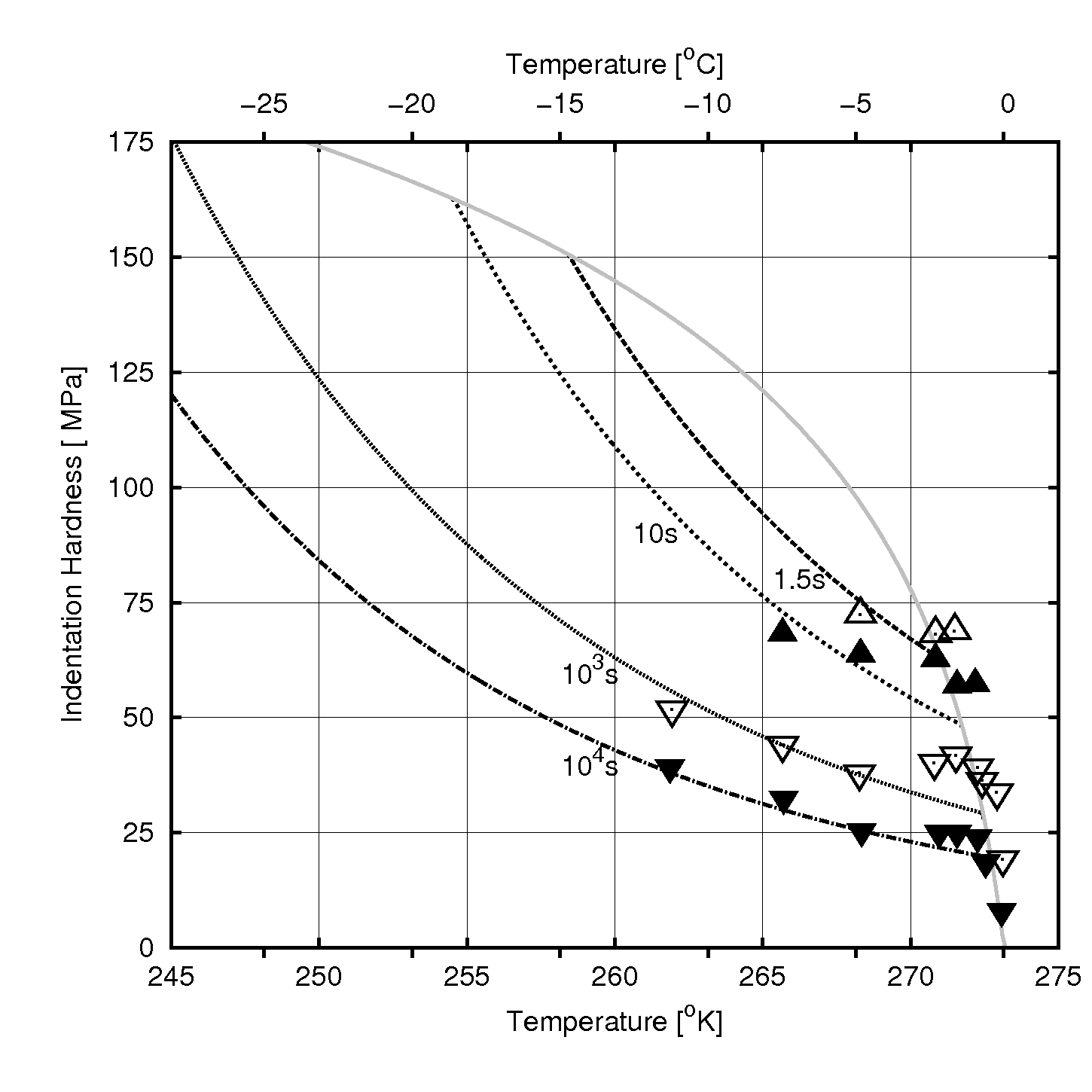 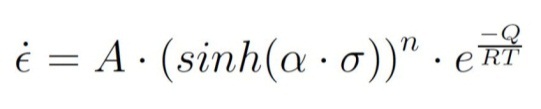 Creep Model of Ice by Barnes(1971)
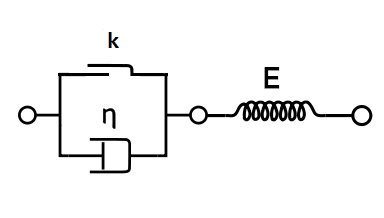 Melting Point 
Depression Curve
vi
Fn
MARK MICHAEL – XDEM.DE – ERLANGEN 2014
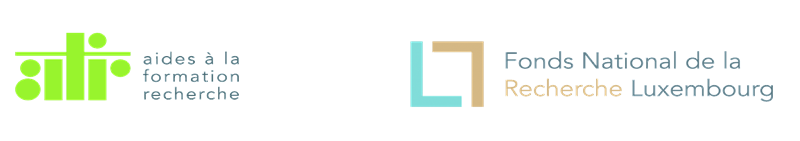 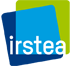 UNCONFINED COMPRESSION OF SNOW
10-6s-1
10-1s-1
Ductile Failure
Brittle Behaviour
t = 0.2 s    10% Strain
t = 5.5 h    10% Strain
MARK MICHAEL – XDEM.DE – ERLANGEN 2014
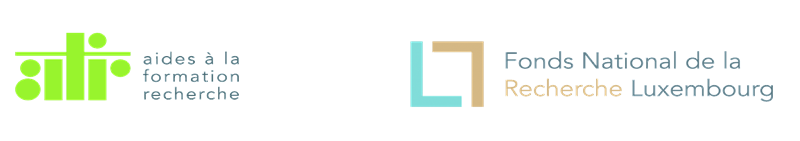 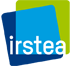 UNCONFINED COMPRESSION OF SNOW
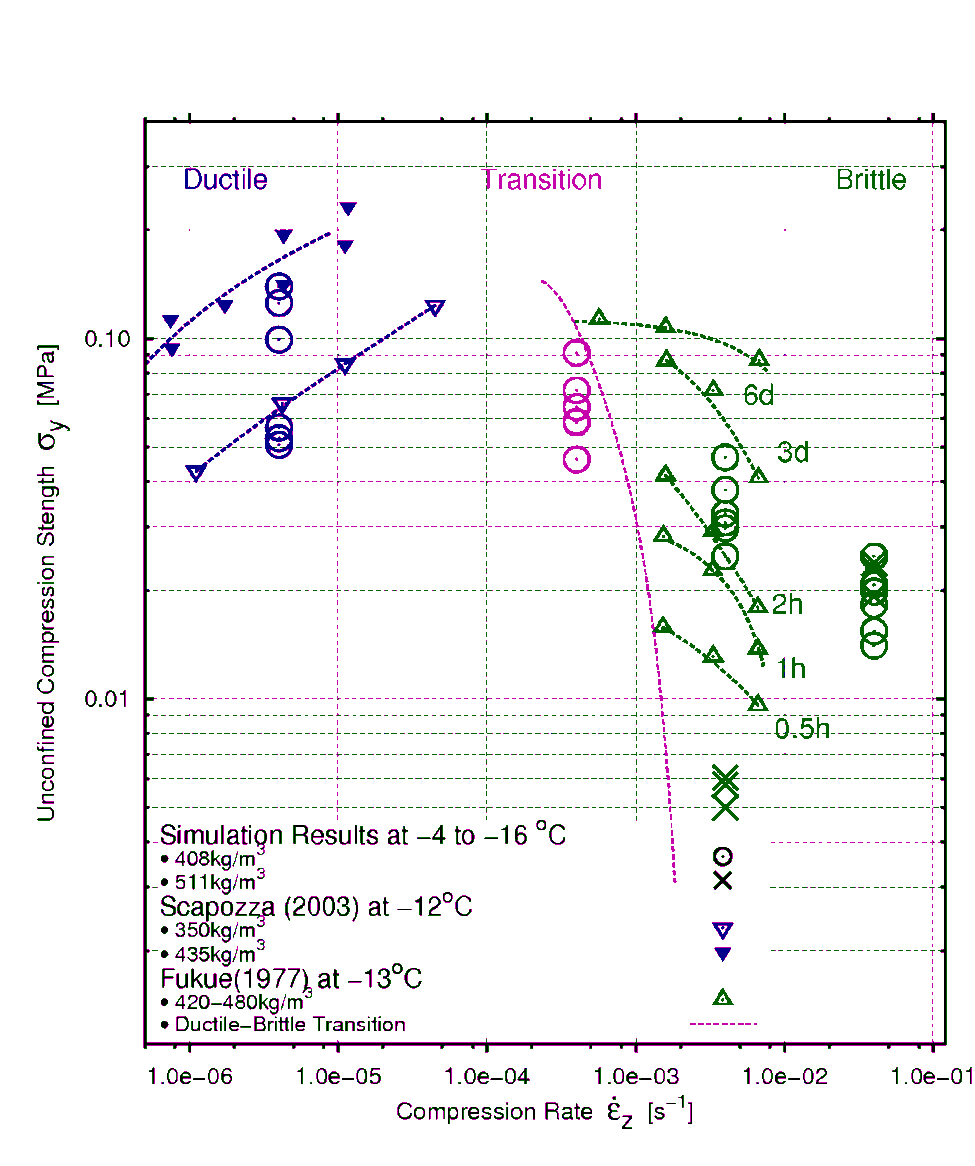 Ductile Failure
Brittle Behaviour
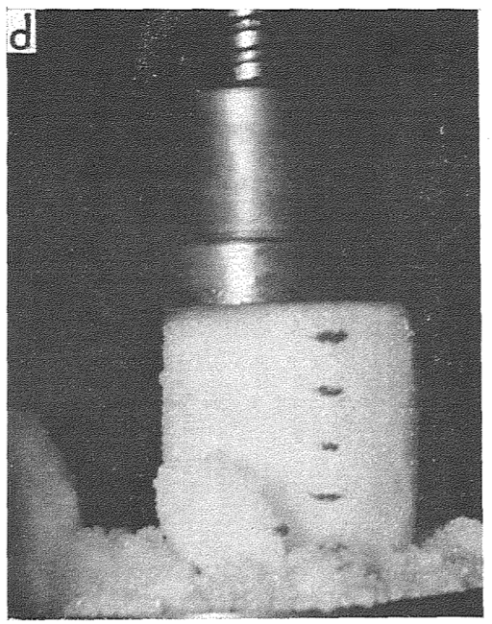 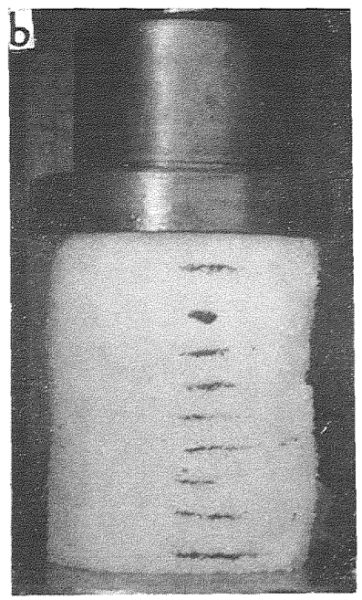 Kinosita (1967)
MARK MICHAEL – XDEM.DE – ERLANGEN 2014
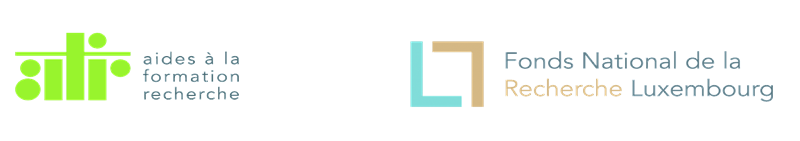 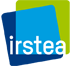 UNCONFINED COMPRESSION OF SNOW
10-6s-1
10-2s-1
Ductile Failure
Brittle Behaviour
t = 0.2 s    10% Strain
t = 5.5 h    10% Strain
MARK MICHAEL – XDEM.DE – ERLANGEN 2014
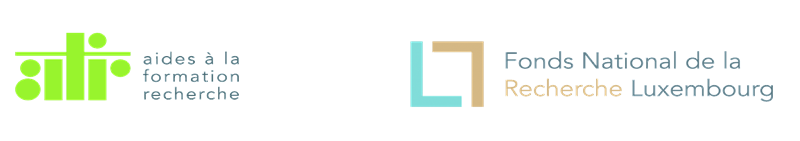 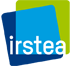 UNCONFINED COMPRESSION OF SNOW
Ductile Failure
Brittle Behaviour
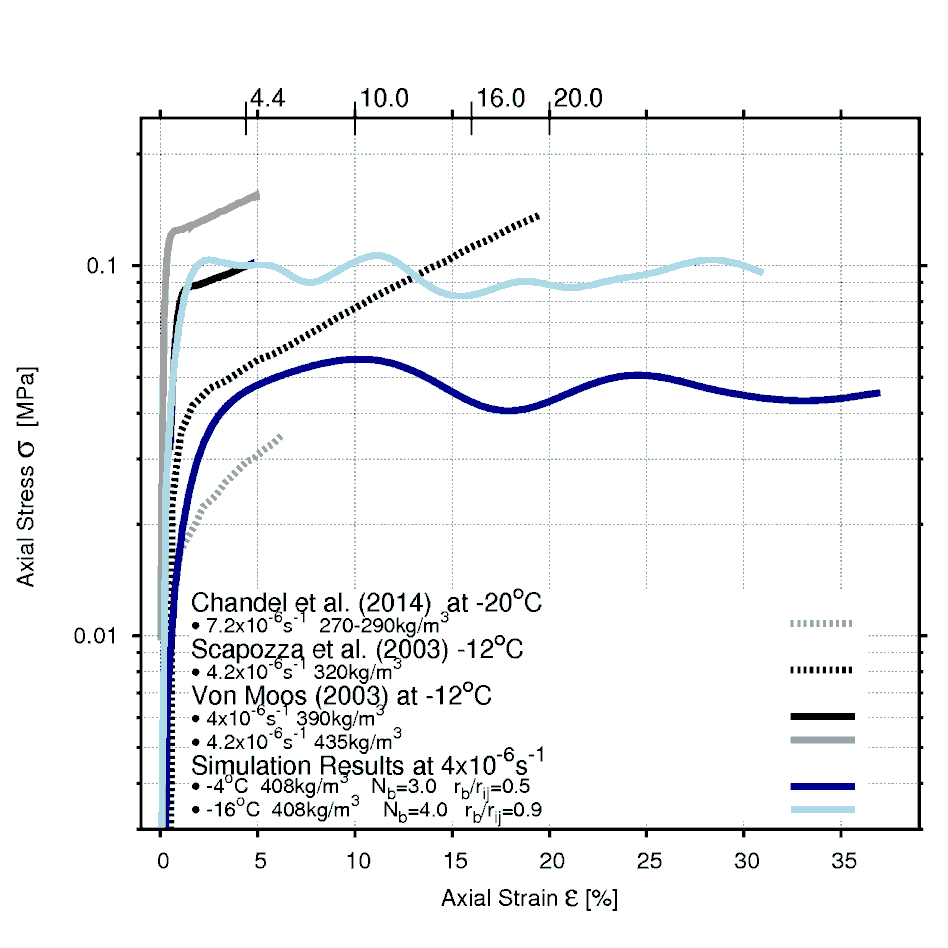 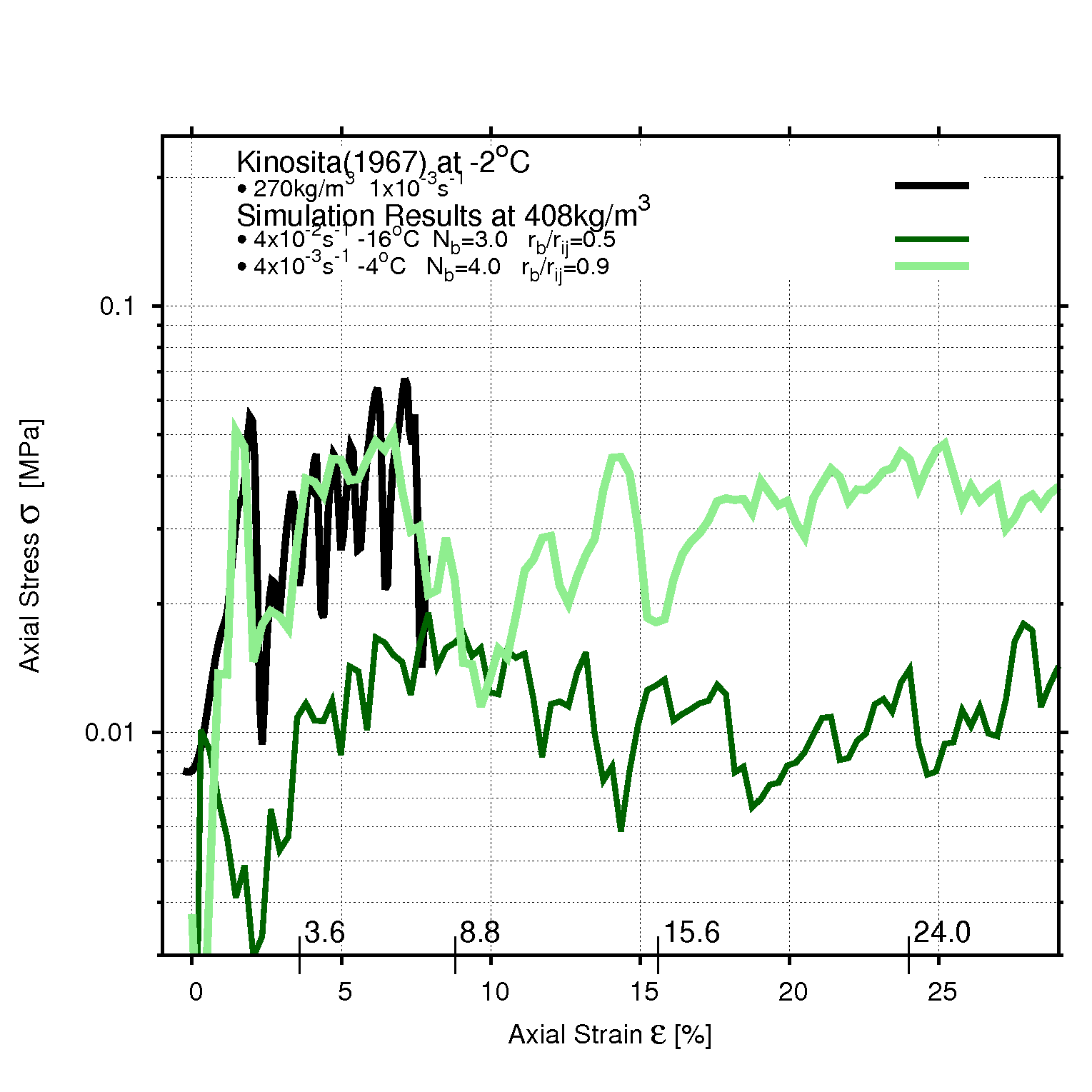 MARK MICHAEL – XDEM.DE – ERLANGEN 2014
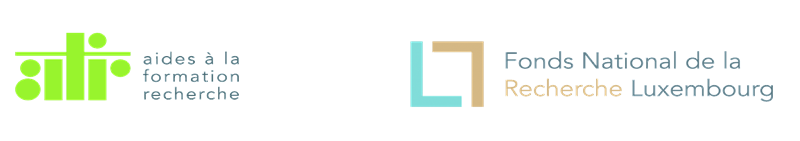 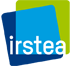 UNCONFINED COMPRESSION OF SNOW
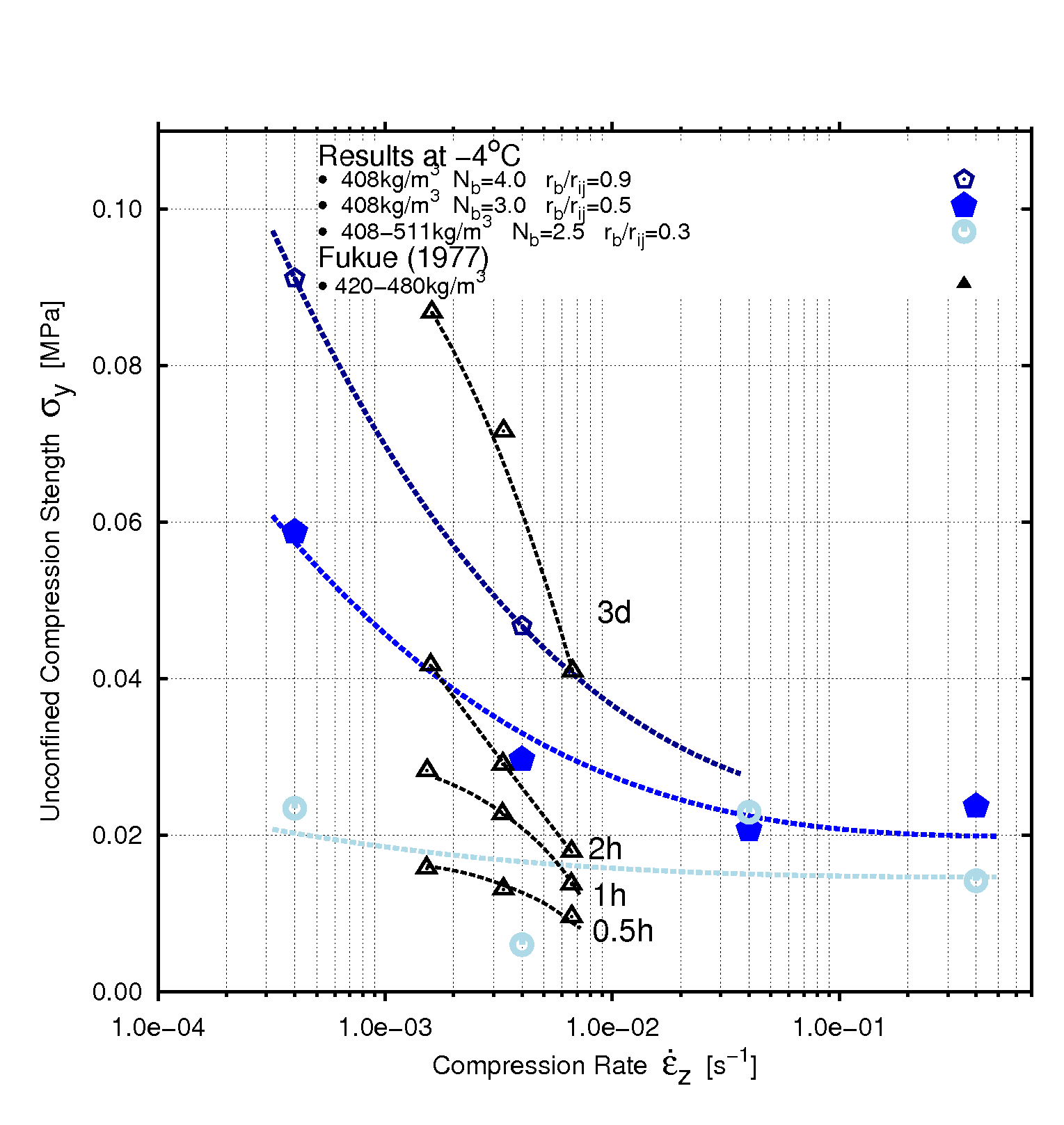 Snow Strength
        vs
Sintering Age
MARK MICHAEL – XDEM.DE – ERLANGEN 2014
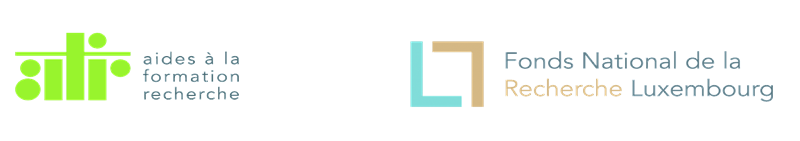 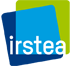 THANK YOU FOR YOUR ATTENTION
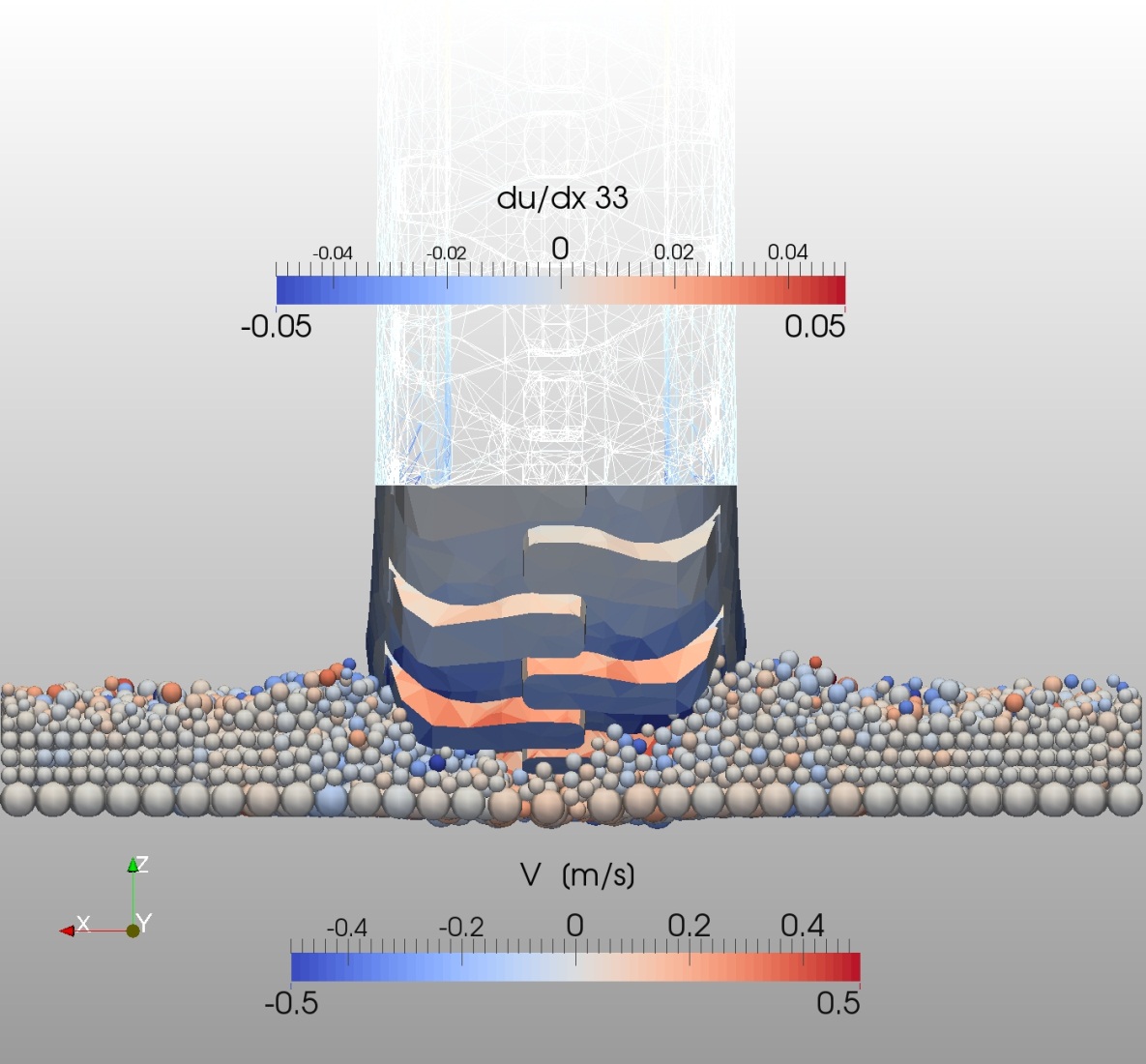 Visit us on www.XDEM.de
MARK MICHAEL – XDEM.DE – ERLANGEN 2014